Mit dem Zufall rechnen – 
Quantenteilchen zähmen leicht gemacht
Mathias Gartner
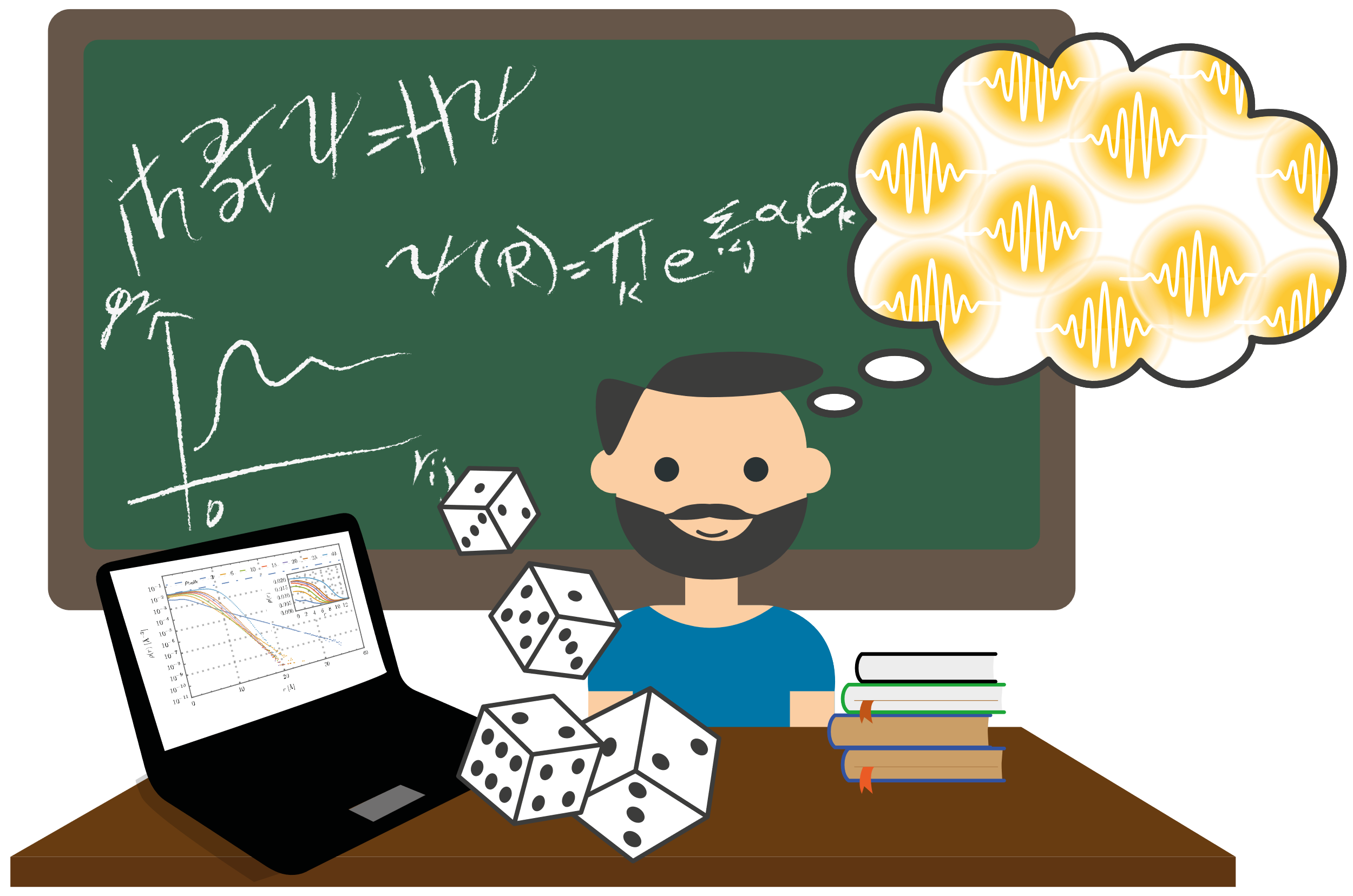 [Speaker Notes: Schriftgröße mindestens 24]
Was sind Quantenteilchen?
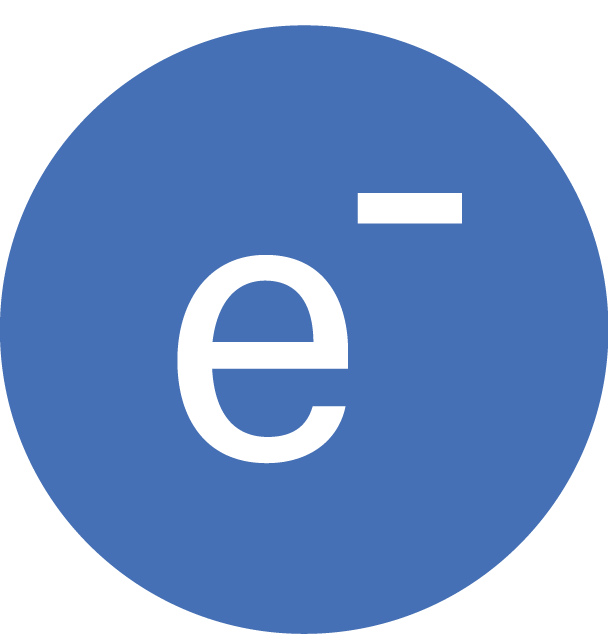 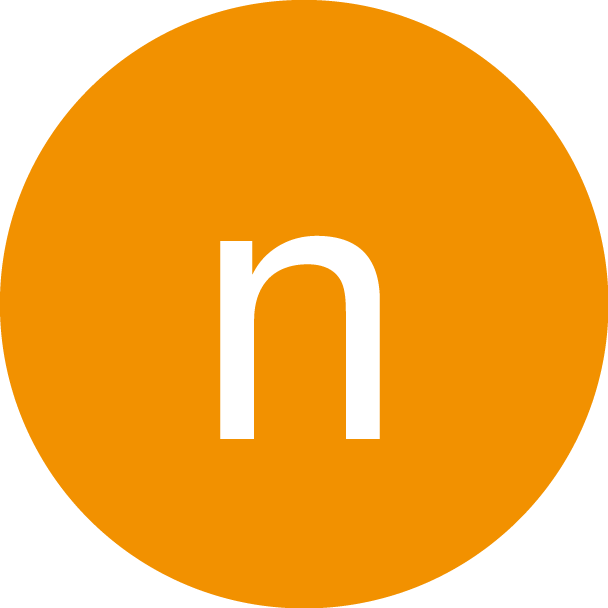 Elektronen
Neutronen
Atome (H, He, Na, Cl, Rb, …)
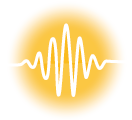 Helium-Atom
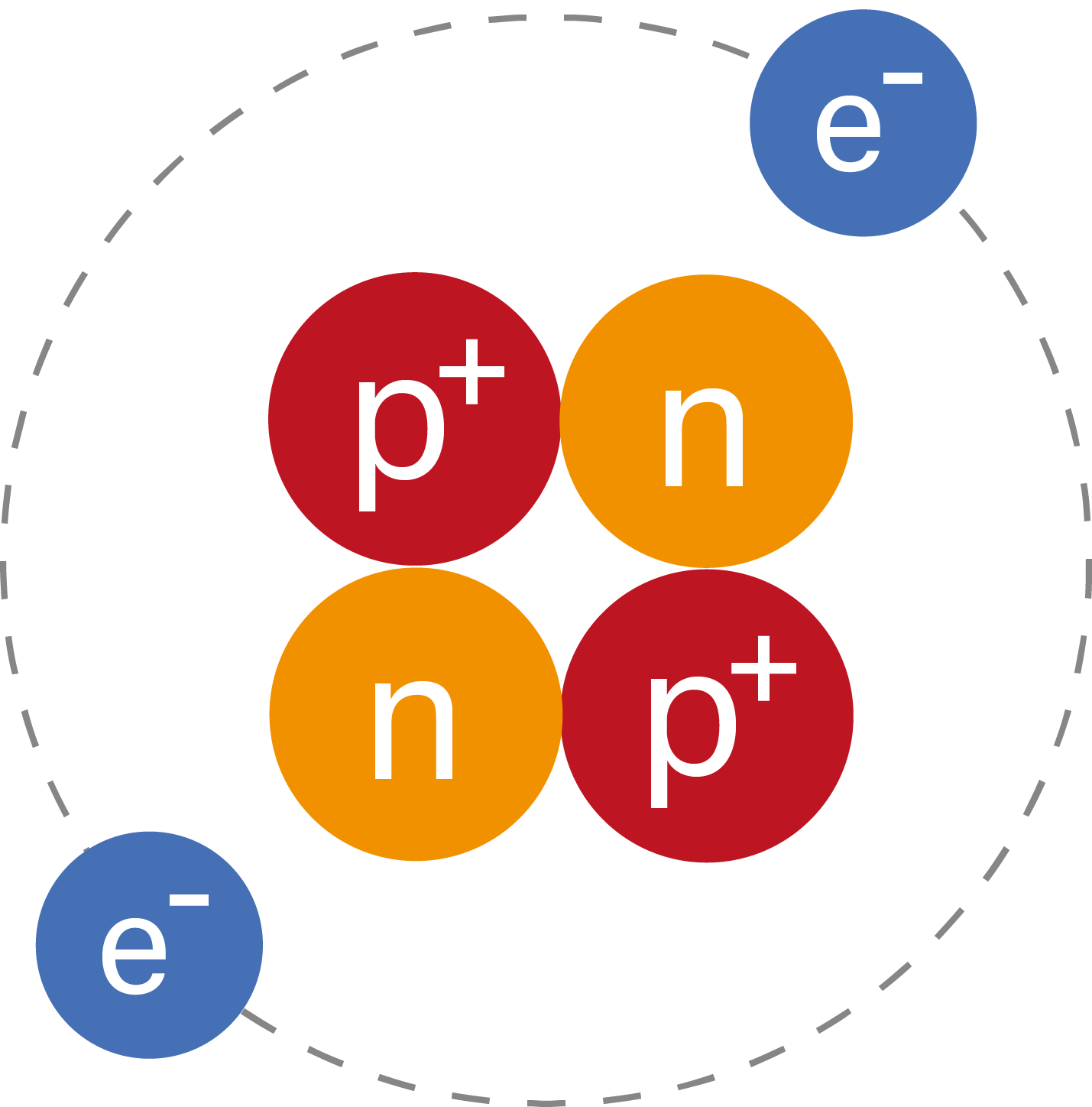 flüssiger Helium-Tropfen
gasförmiges Helium
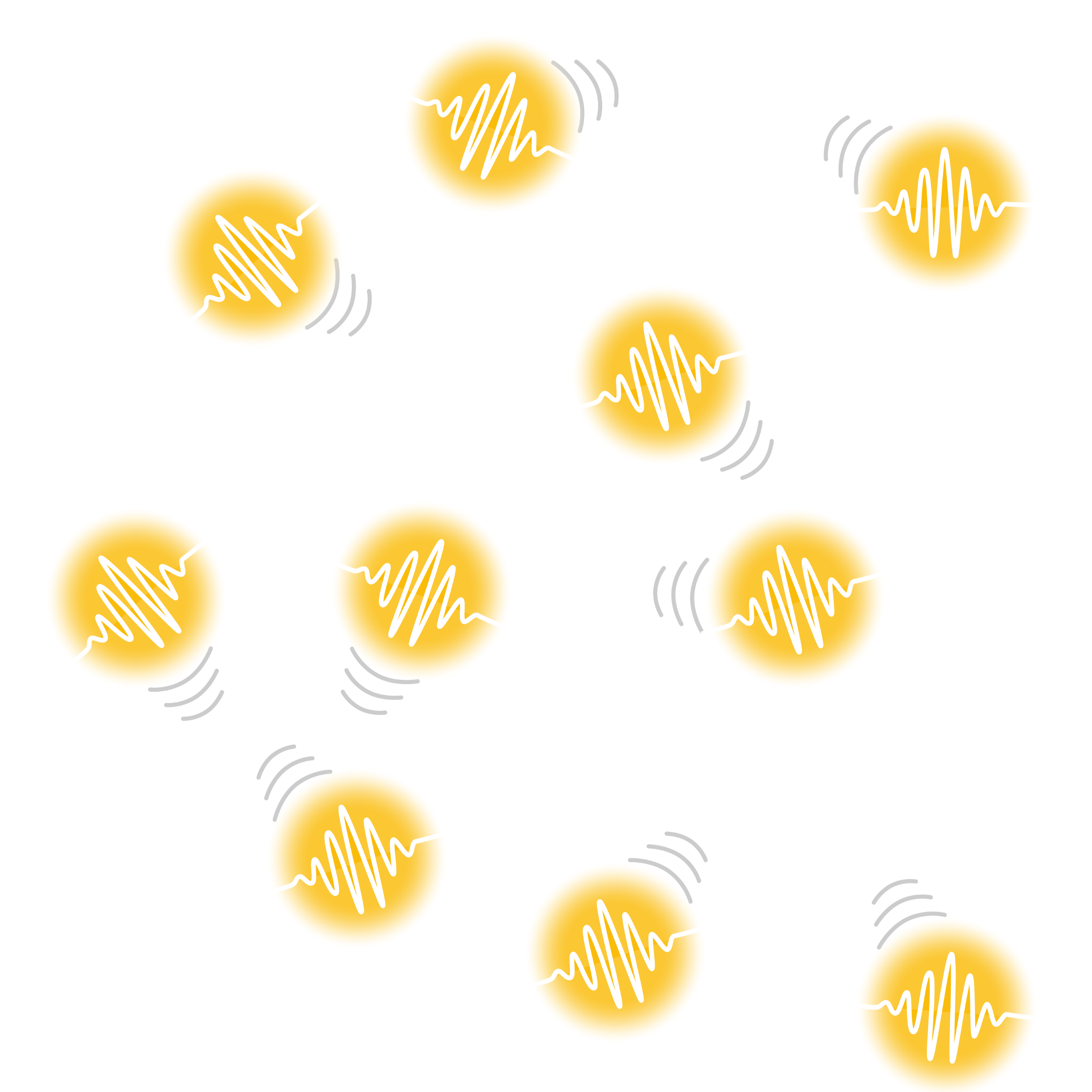 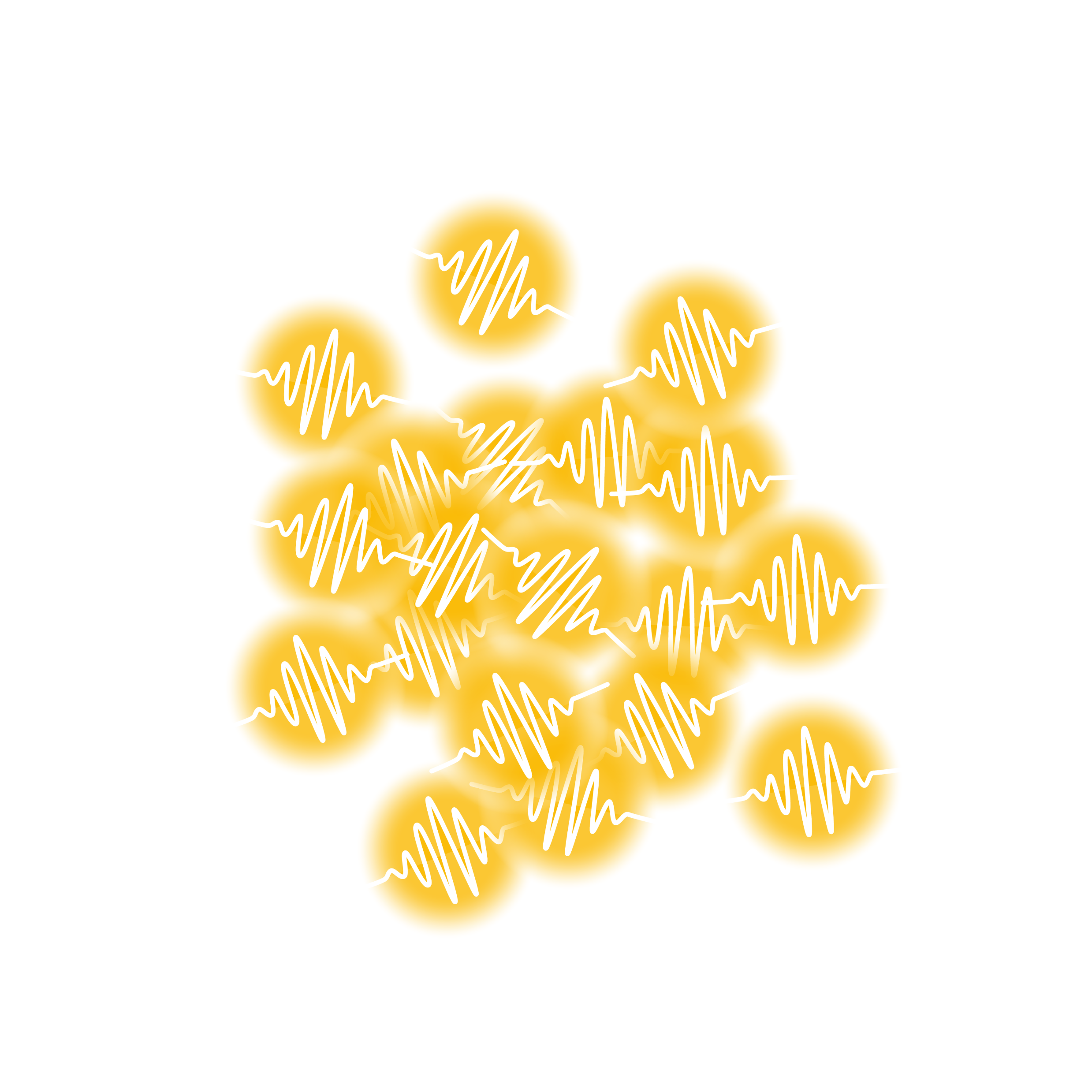 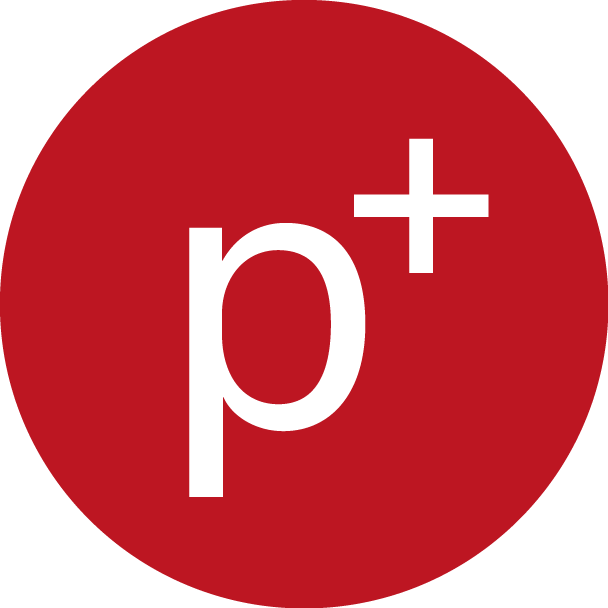 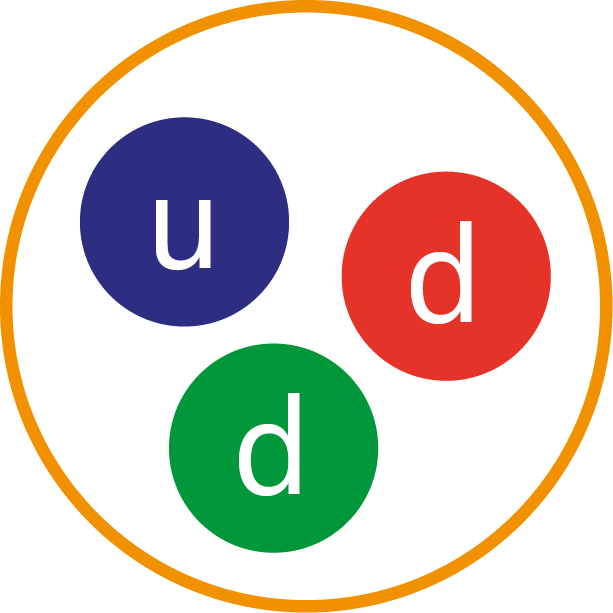 Protonen
Quarks
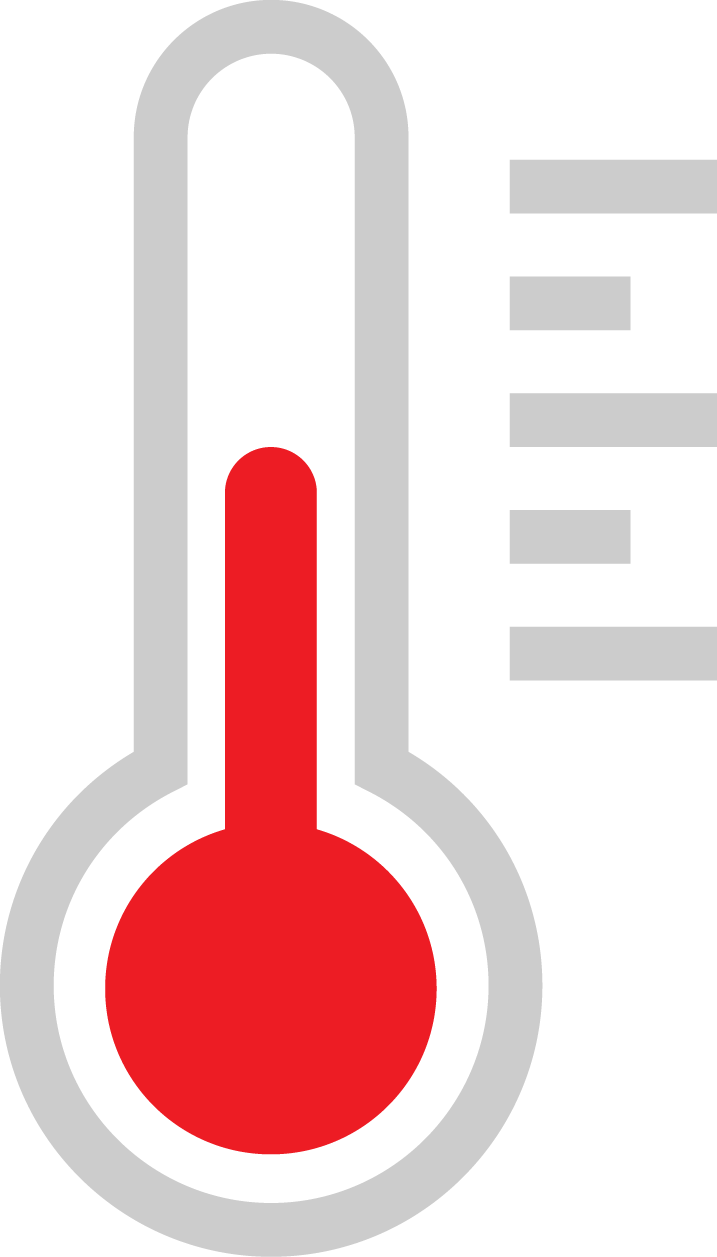 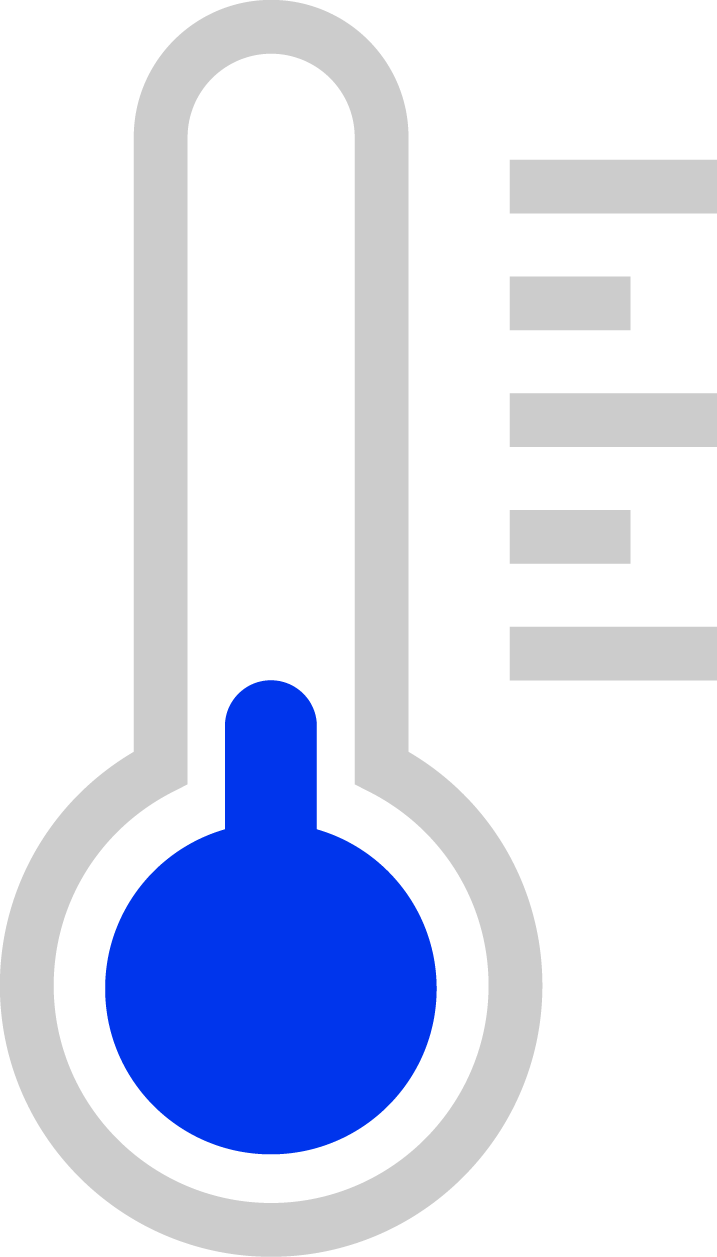 -269°C absoluter Nullpunkt -273°C
20°C
Was passiert, 
wenn sich viele Quantenteilchen 
gegenseitig beeinflussen?
Antwort ist wichtig für…
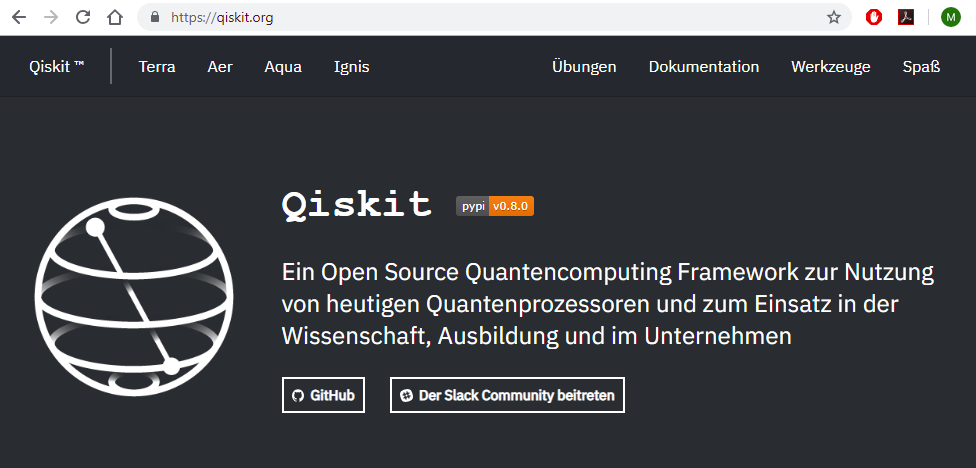 Astrophysik - Neutronensterne
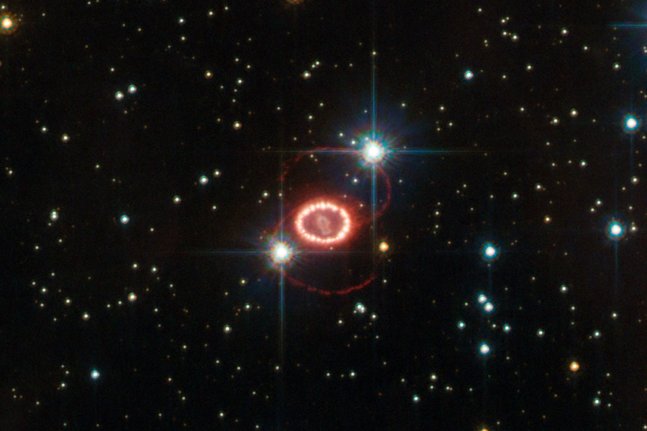 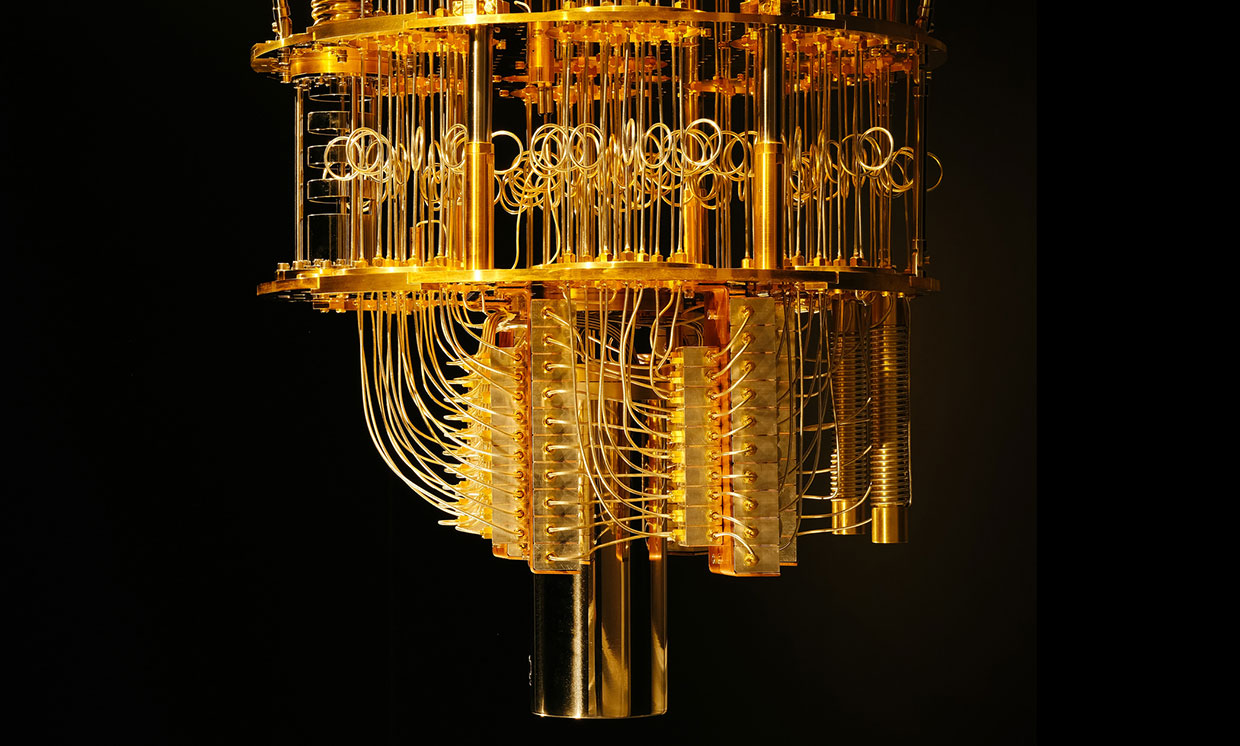 www.qiskit.org
Quantencomputer
[Speaker Notes: Neutronensterne – sind zwar nicht so kalt wie flüssiges Helium aber dafür herrscht ein extrem hoher Druck und dadurch braucht man auch die Quantenmechanik um sie zu beschreiben.]
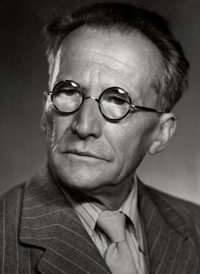 Interessante Eigenschaften
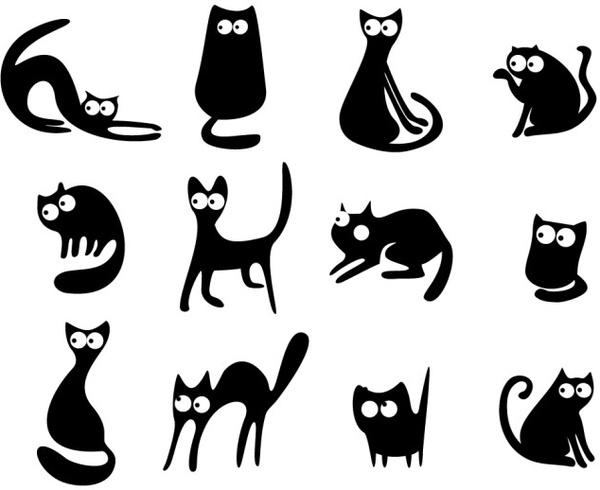 Größe, Form, Dichte
kinetische Energie
potentielle Energie
Stabilität
Erwin Schrödinger
Schrödinger Gleichung
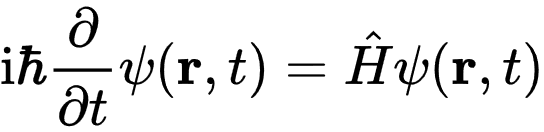 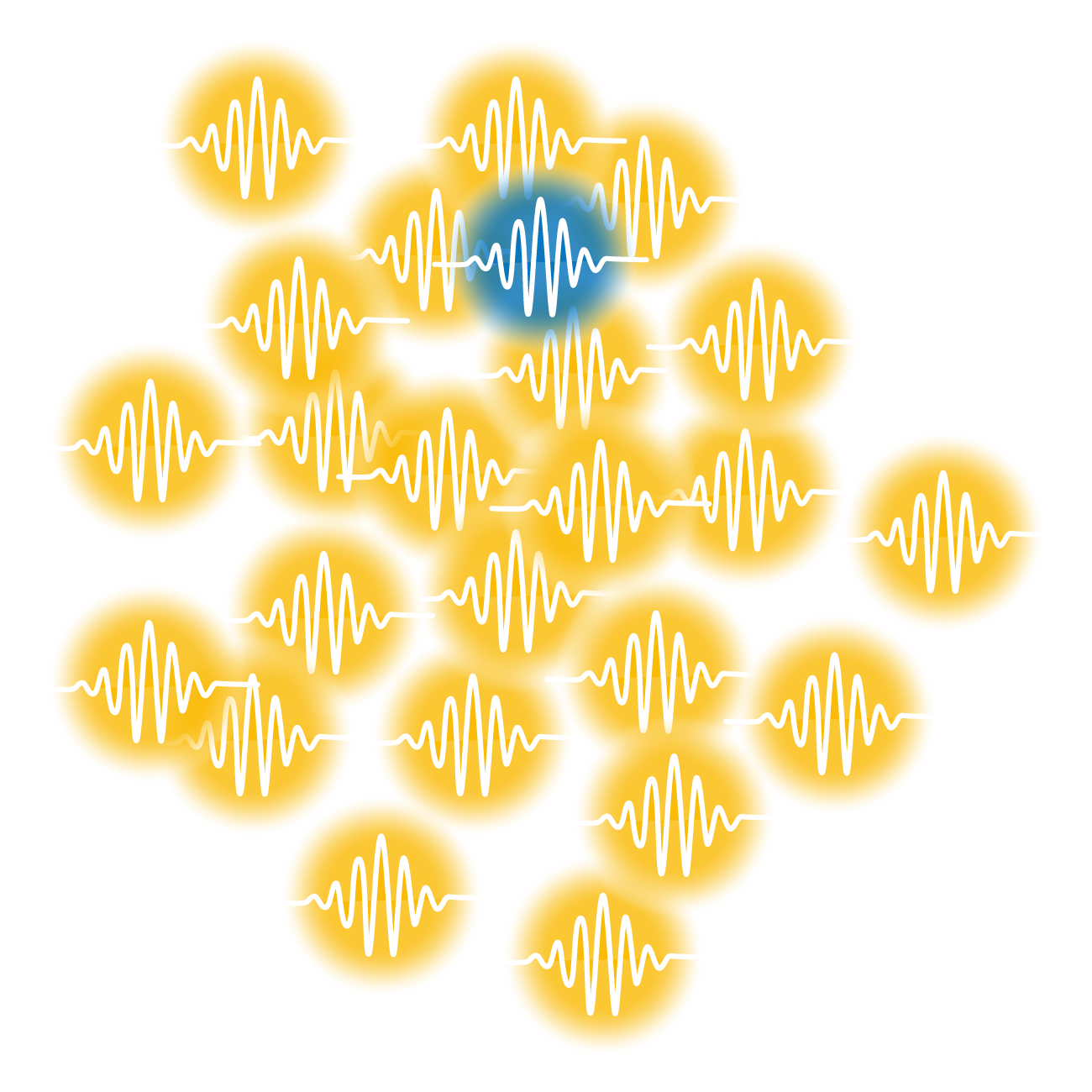 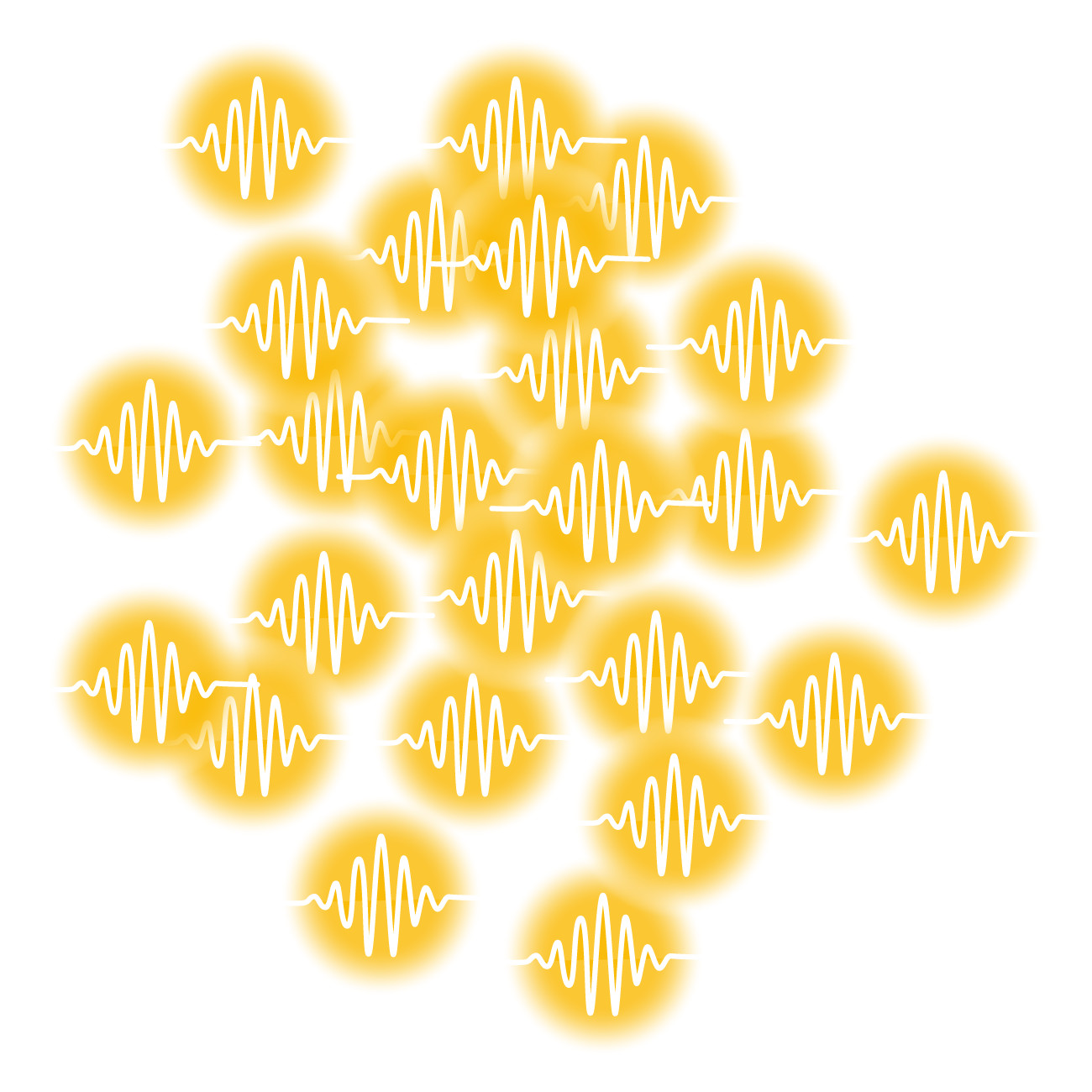 Wellenfunktion
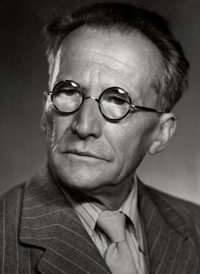 Interessante Eigenschaften
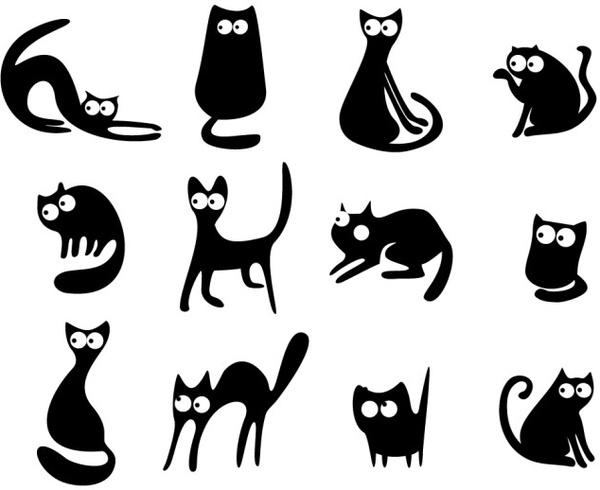 Größe, Form, Dichte
kinetische Energie
potentielle Energie
Stabilität
Erwin Schrödinger
Schrödinger Gleichung
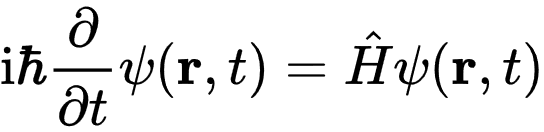 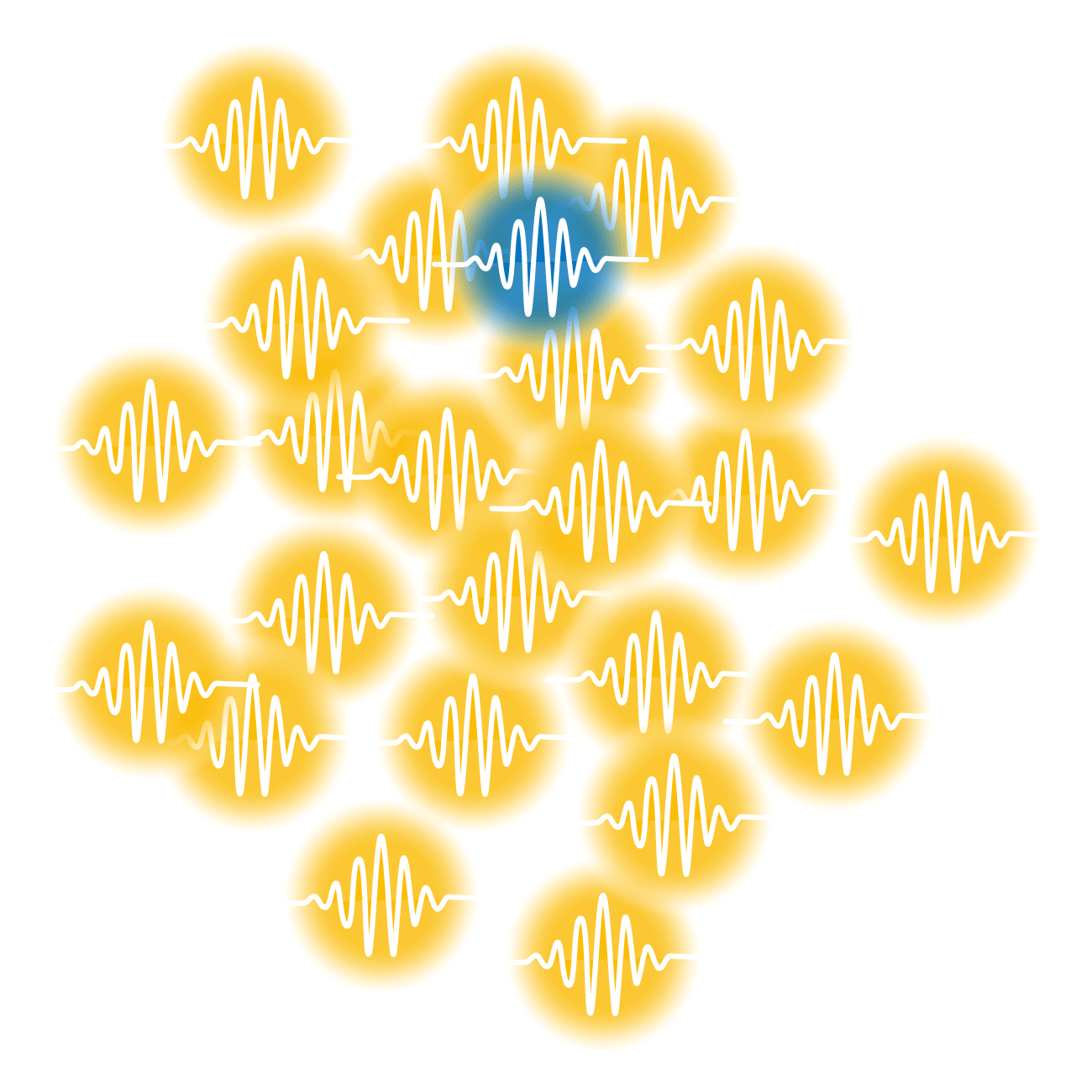 Wellenfunktion
!
es gibt unendlichviele verschiedeneAnordnungen
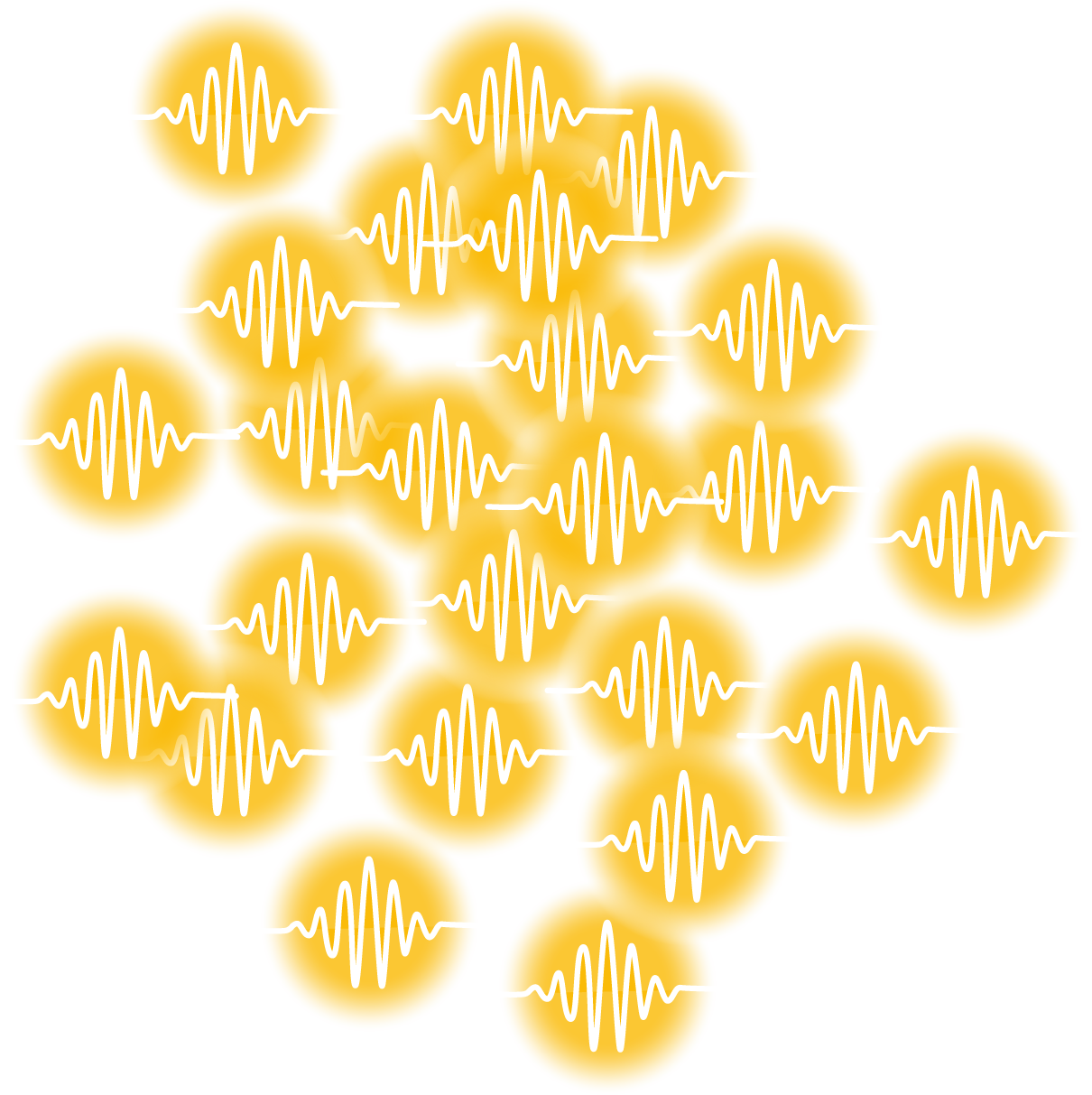 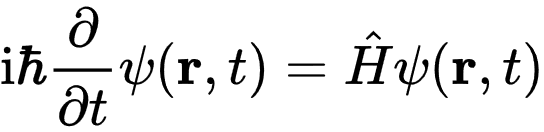 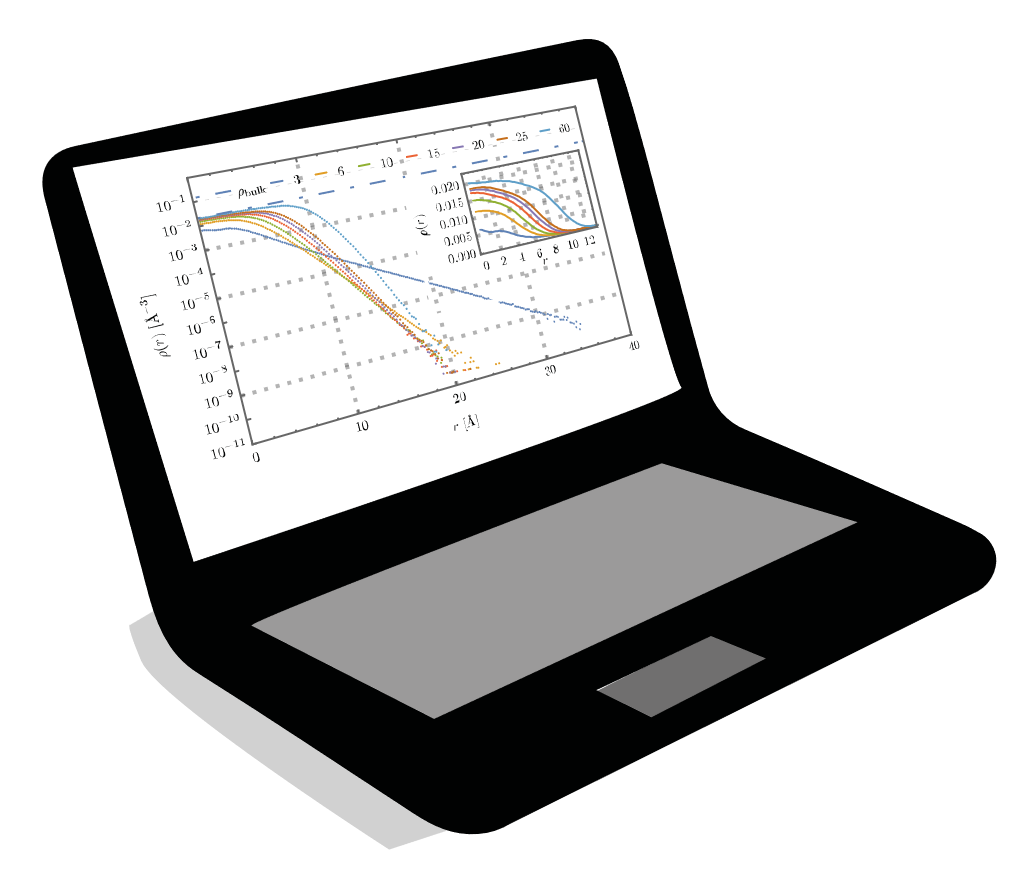 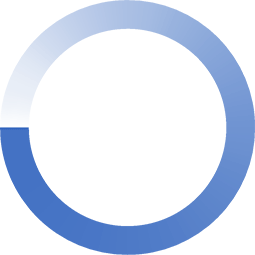 Loading
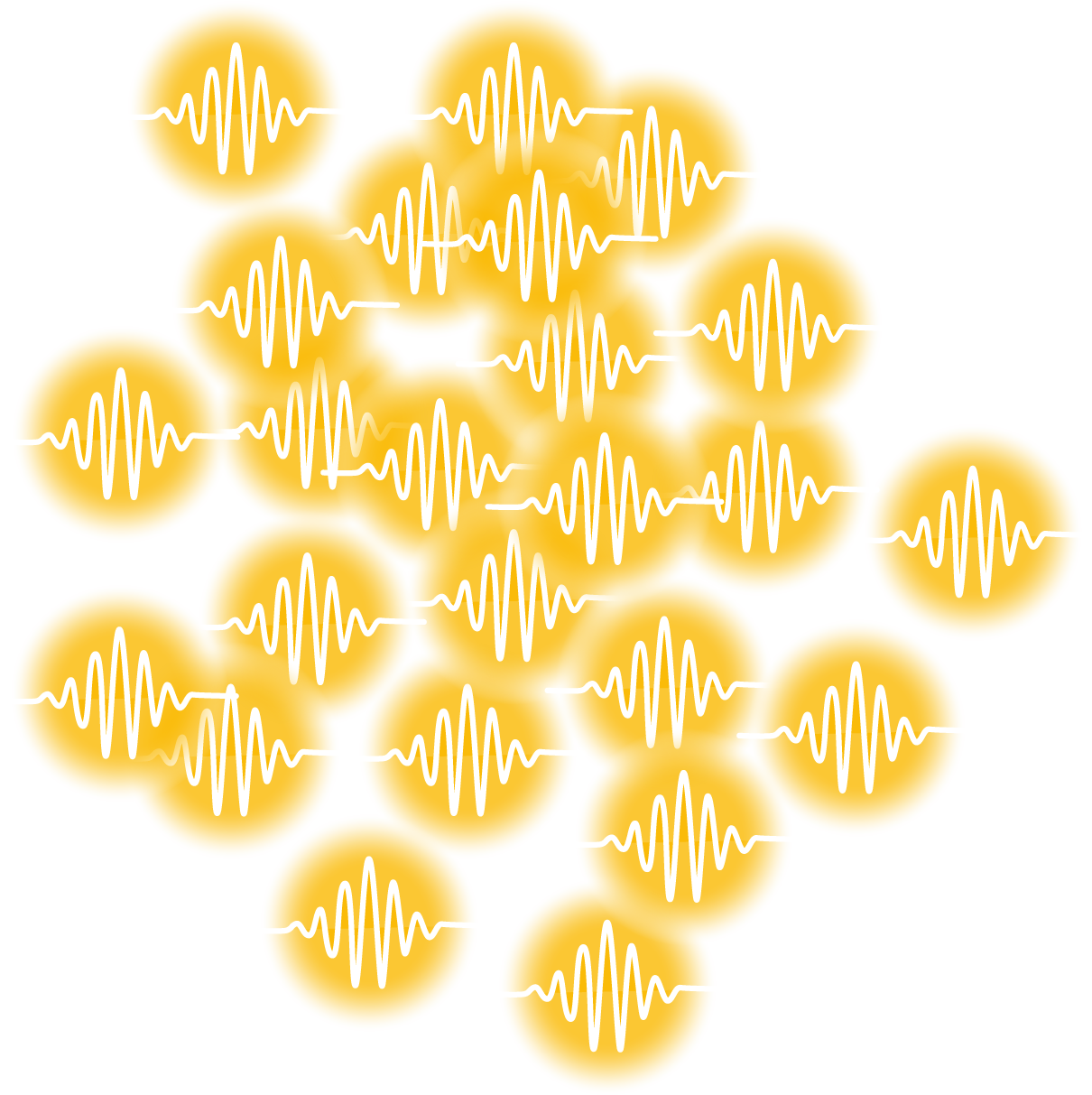 Mach2 – der Supercomputer der JKU
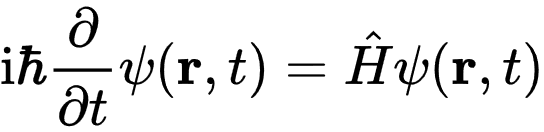 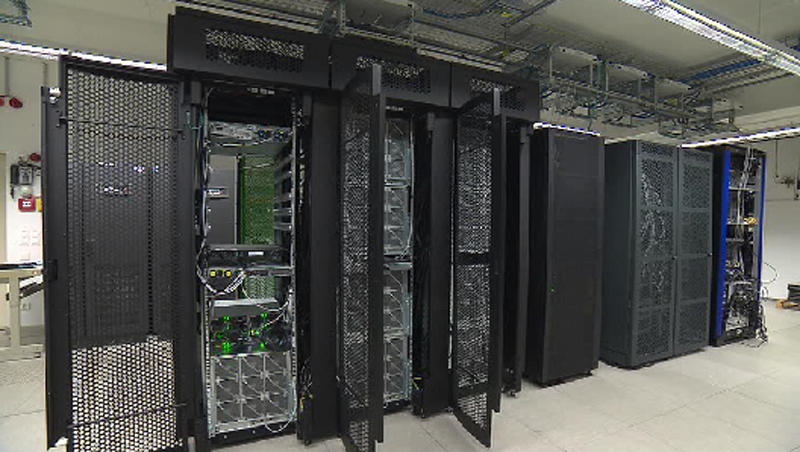 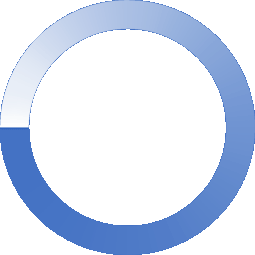 Loading
1728 Prozessoren
20 TB RAM
Dann verwende ich für die Berechnung
nur zufällig ausgewählte Anordnungen
Q: Wo gibt’s Experten für den Zufall?
A: Natürlich im Casino von Monte Carlo!
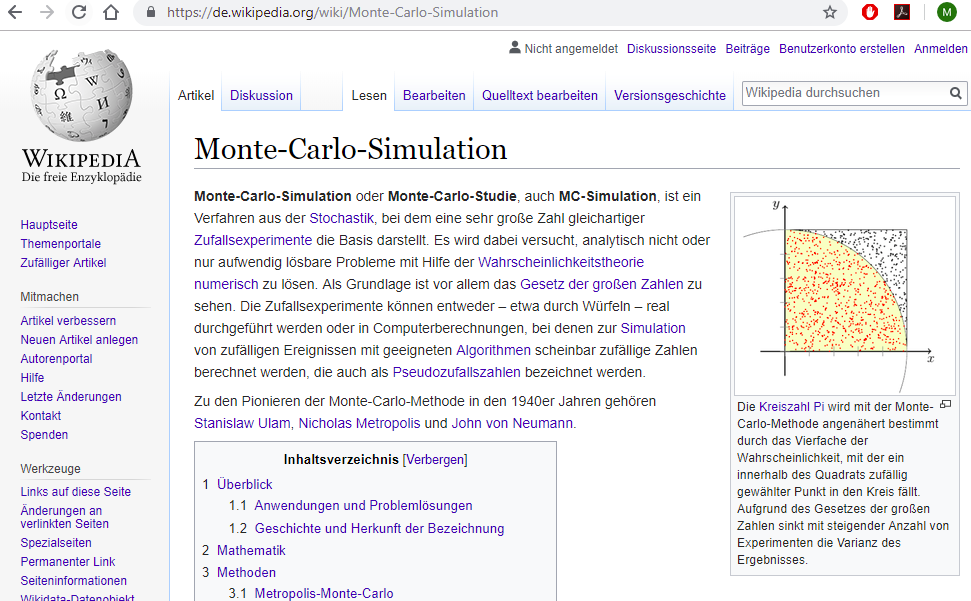 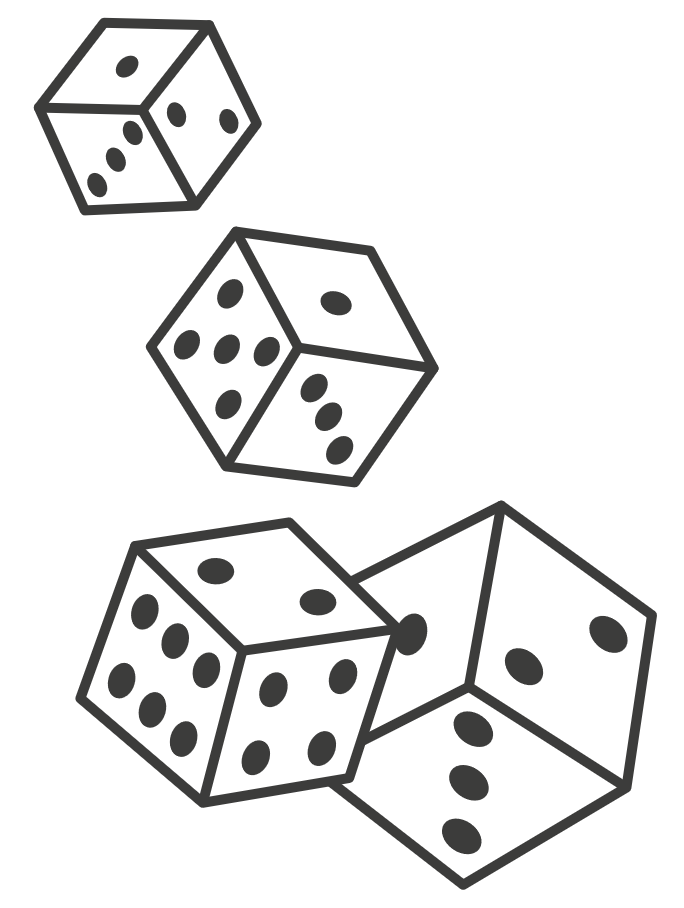 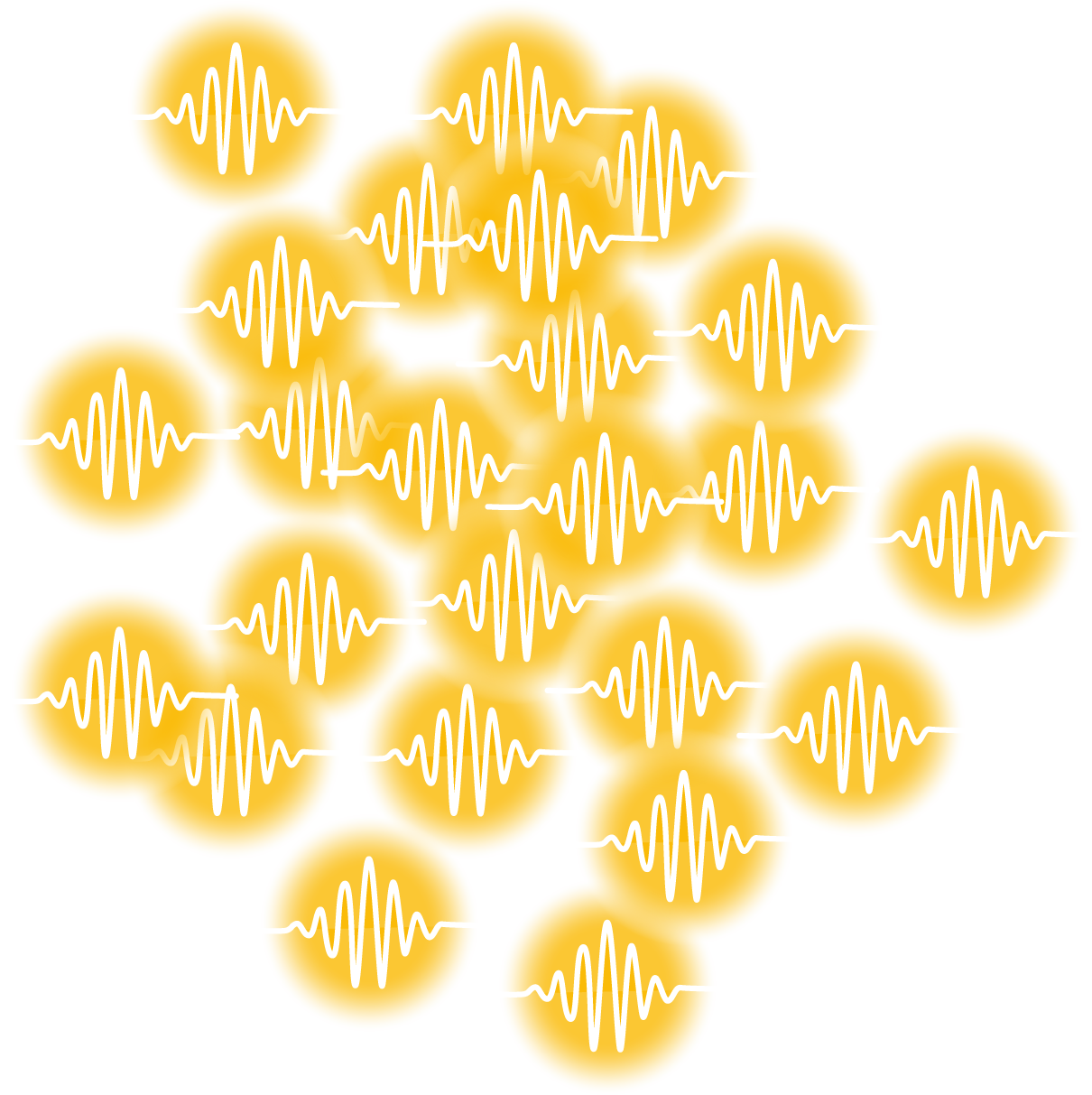 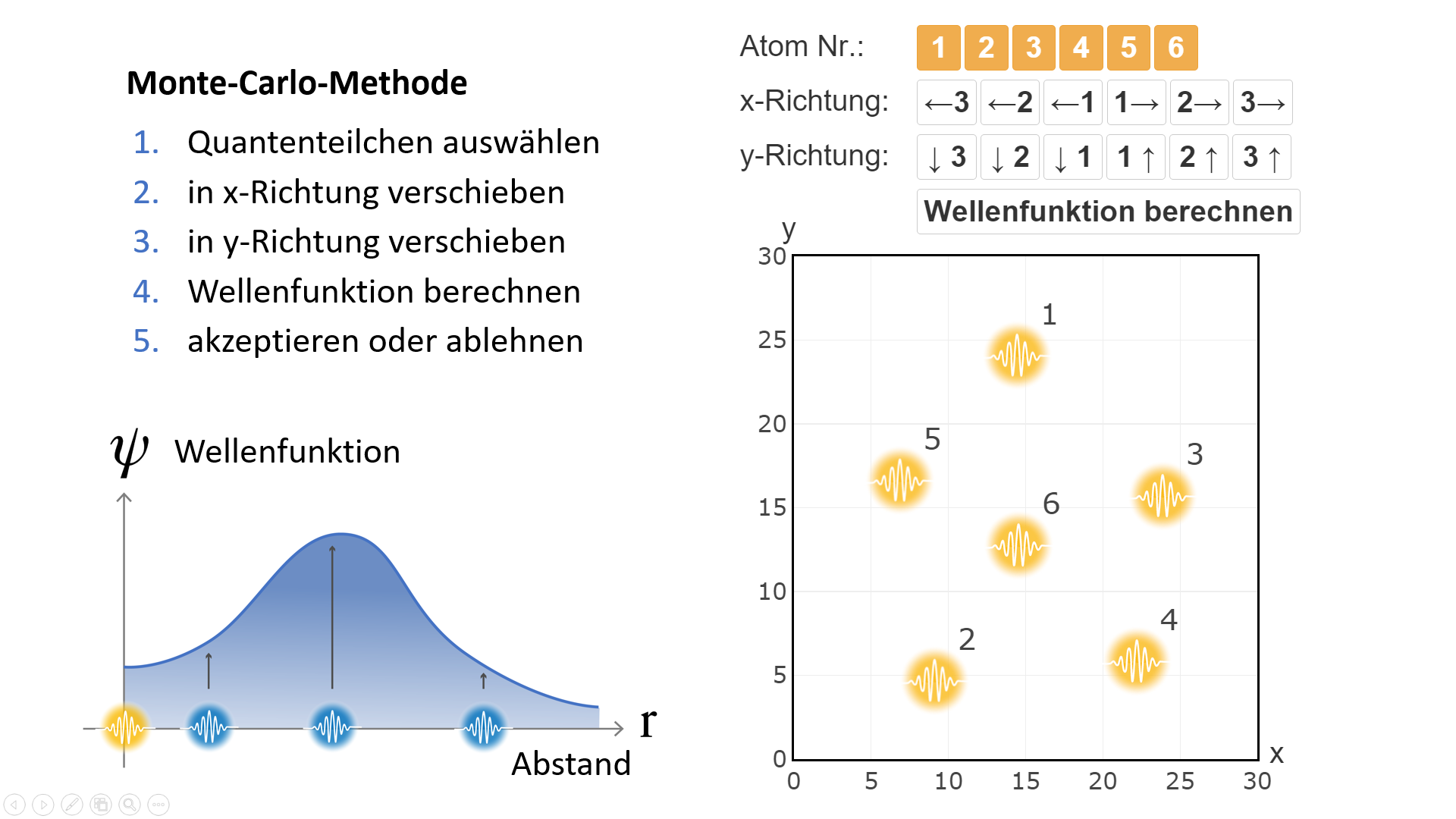 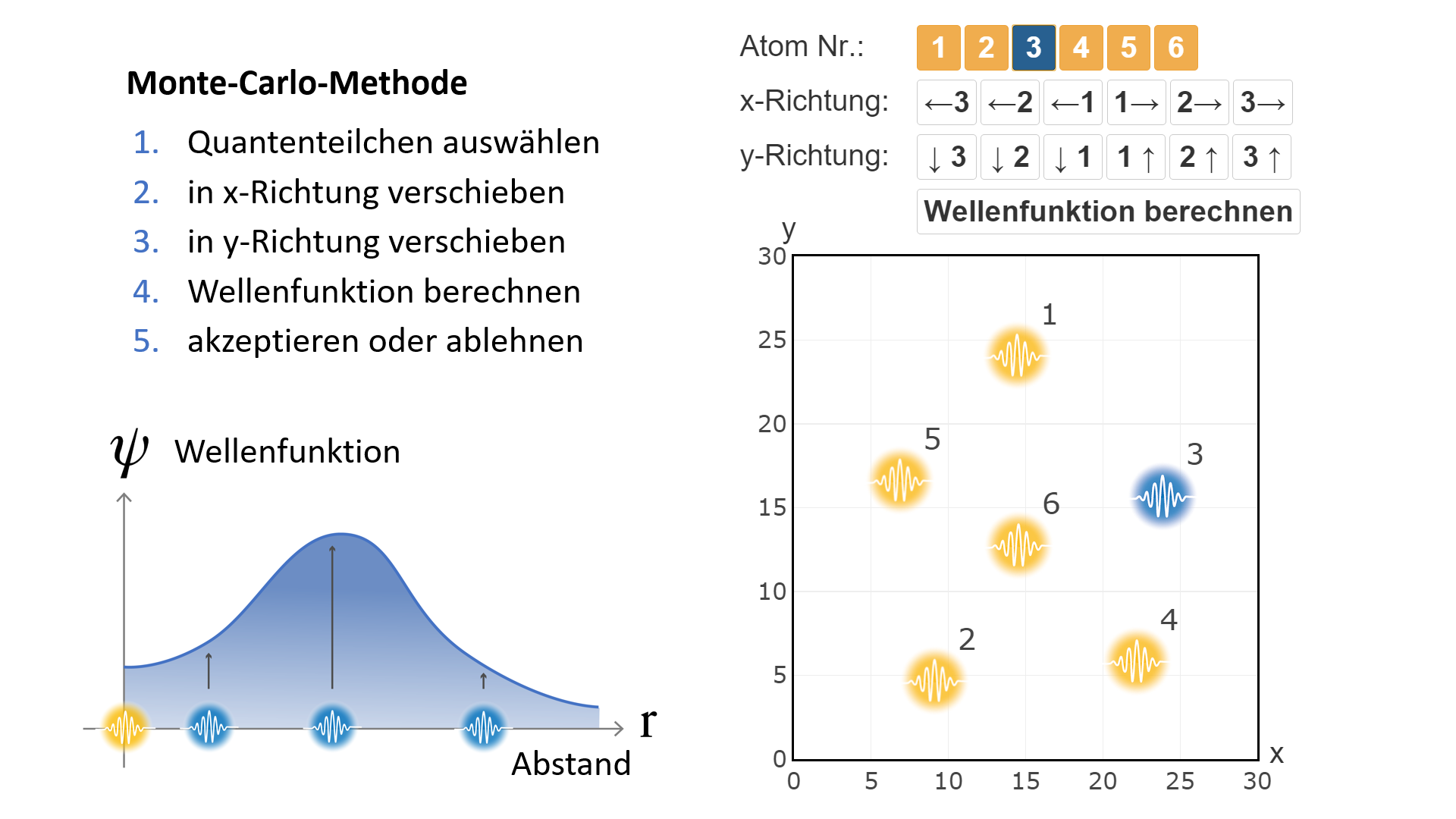 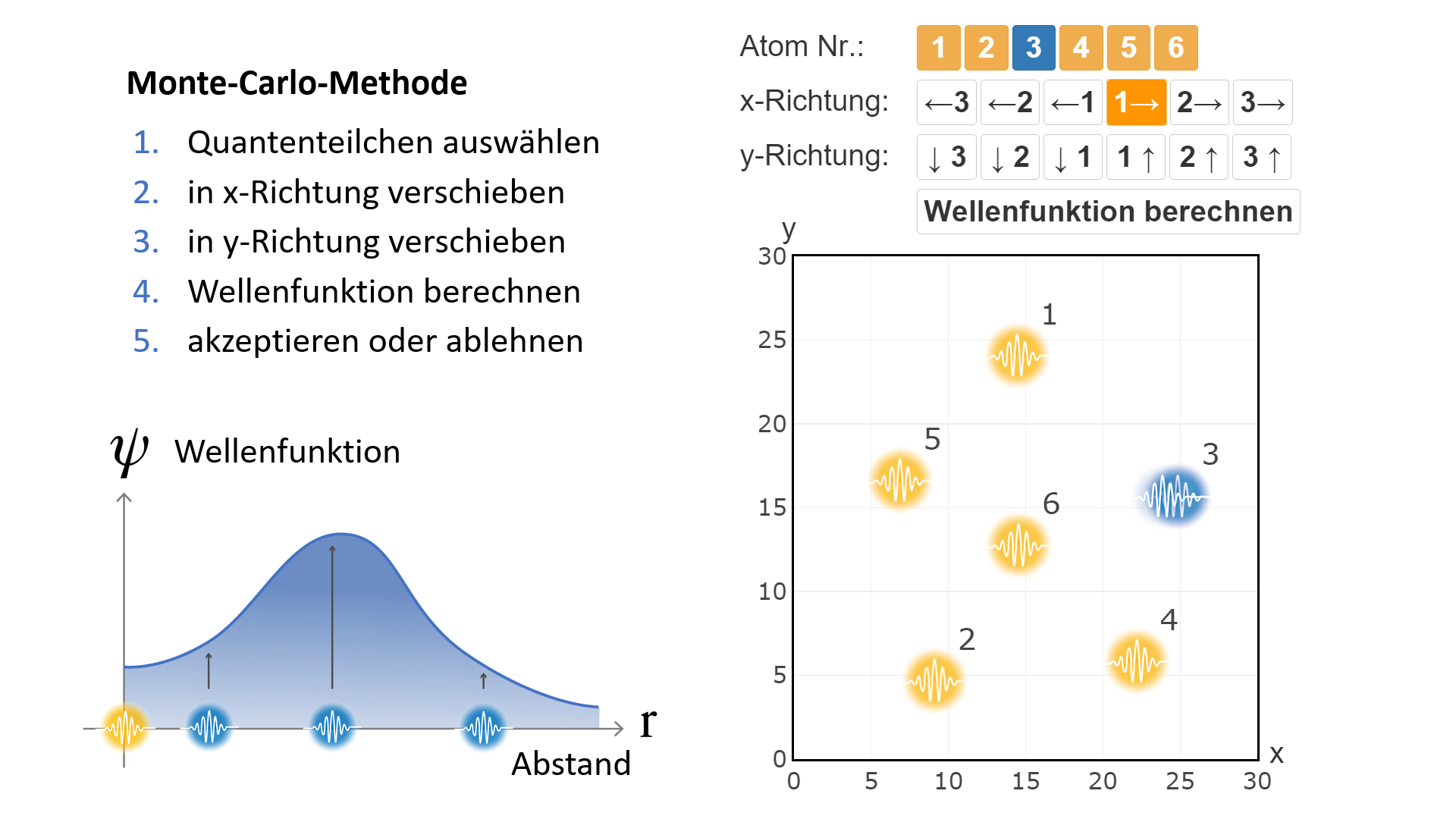 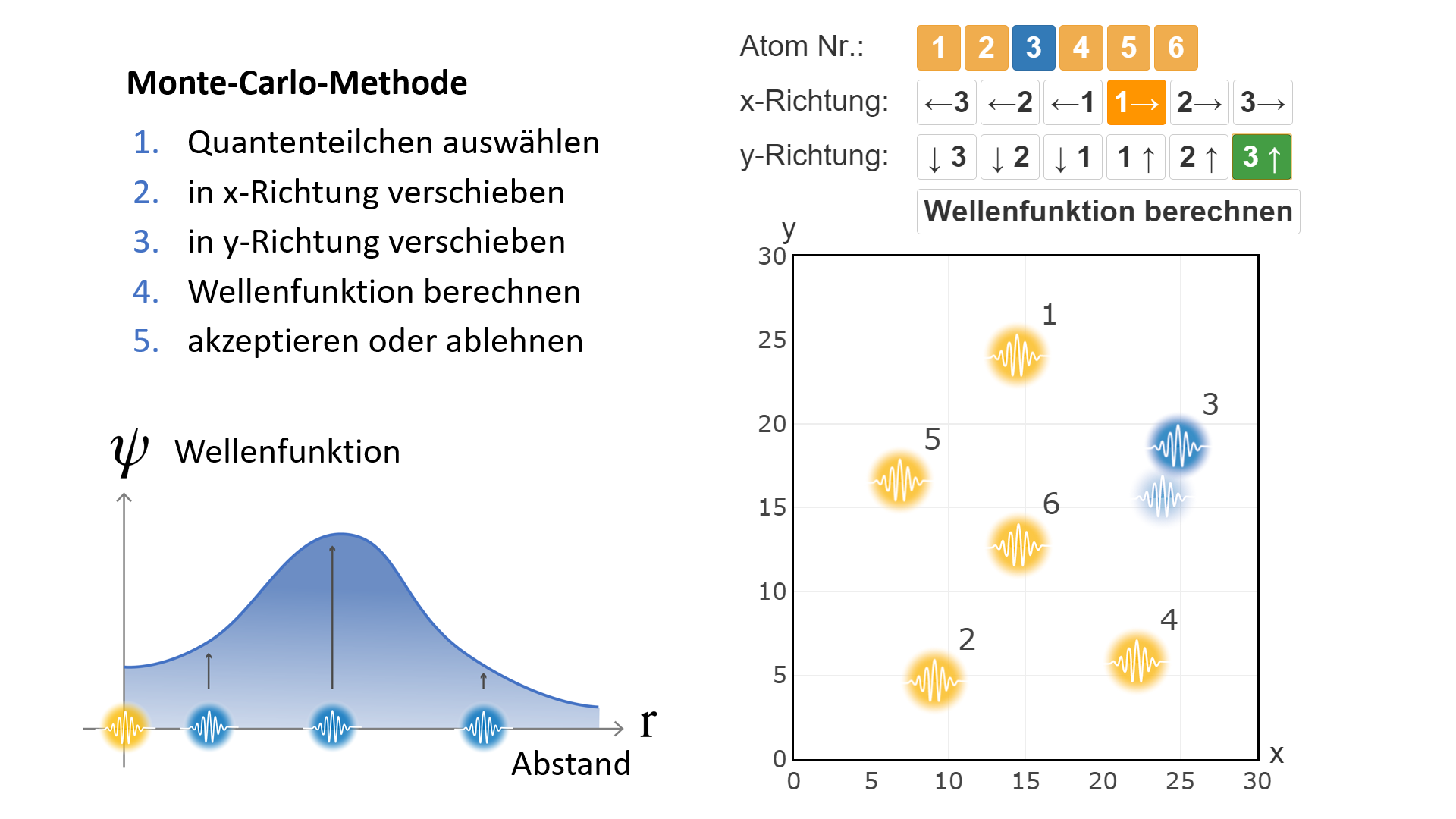 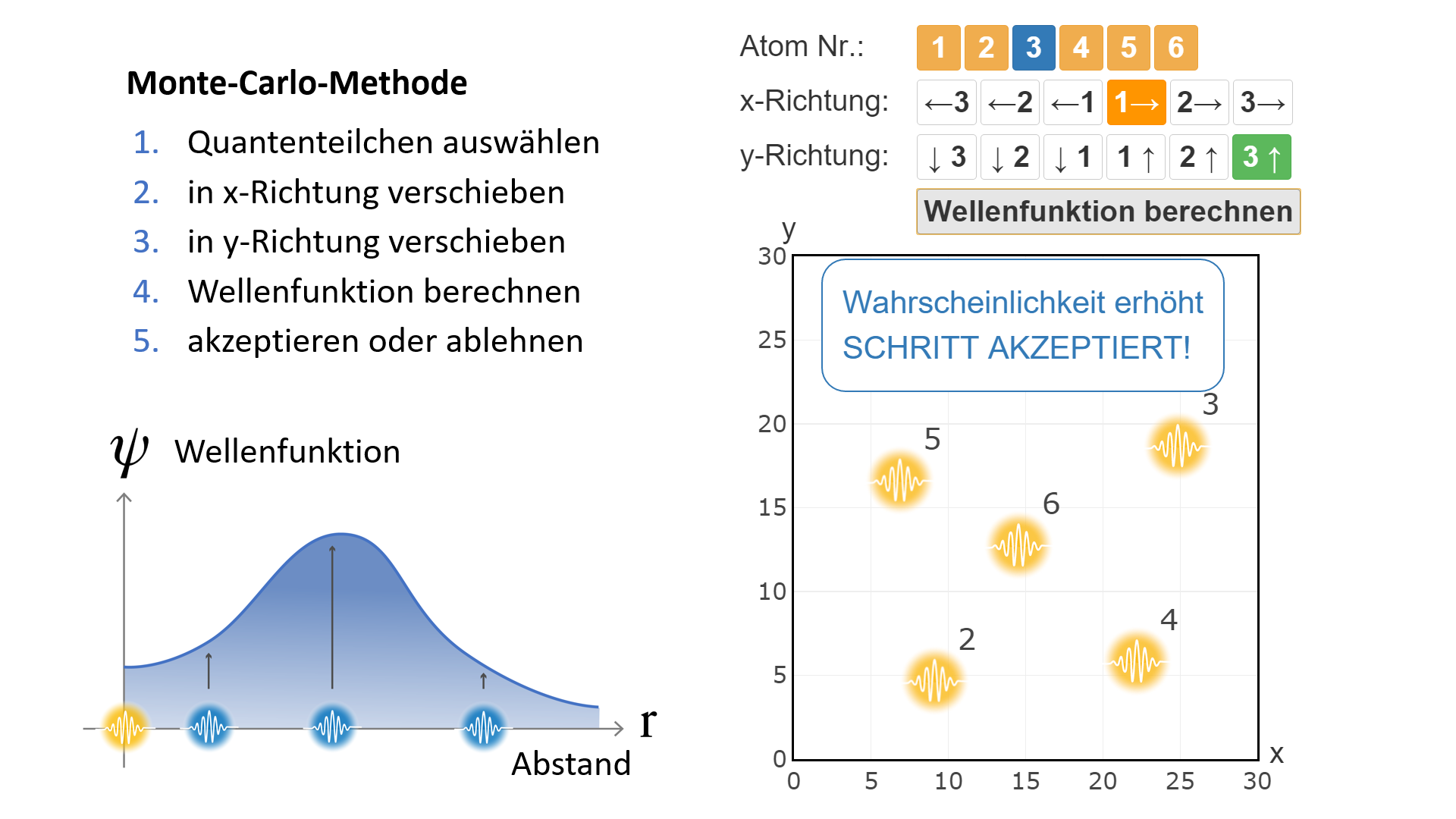 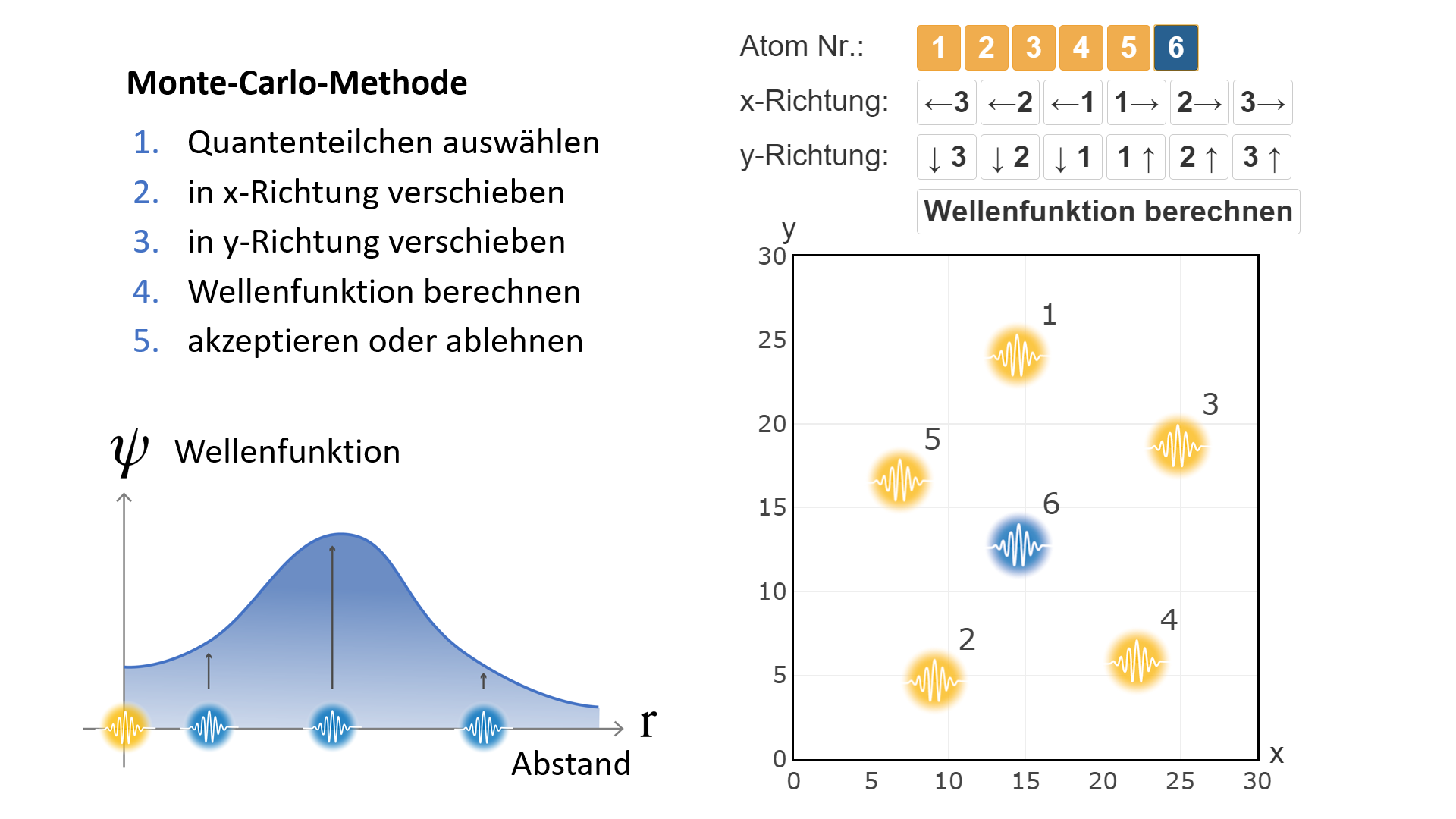 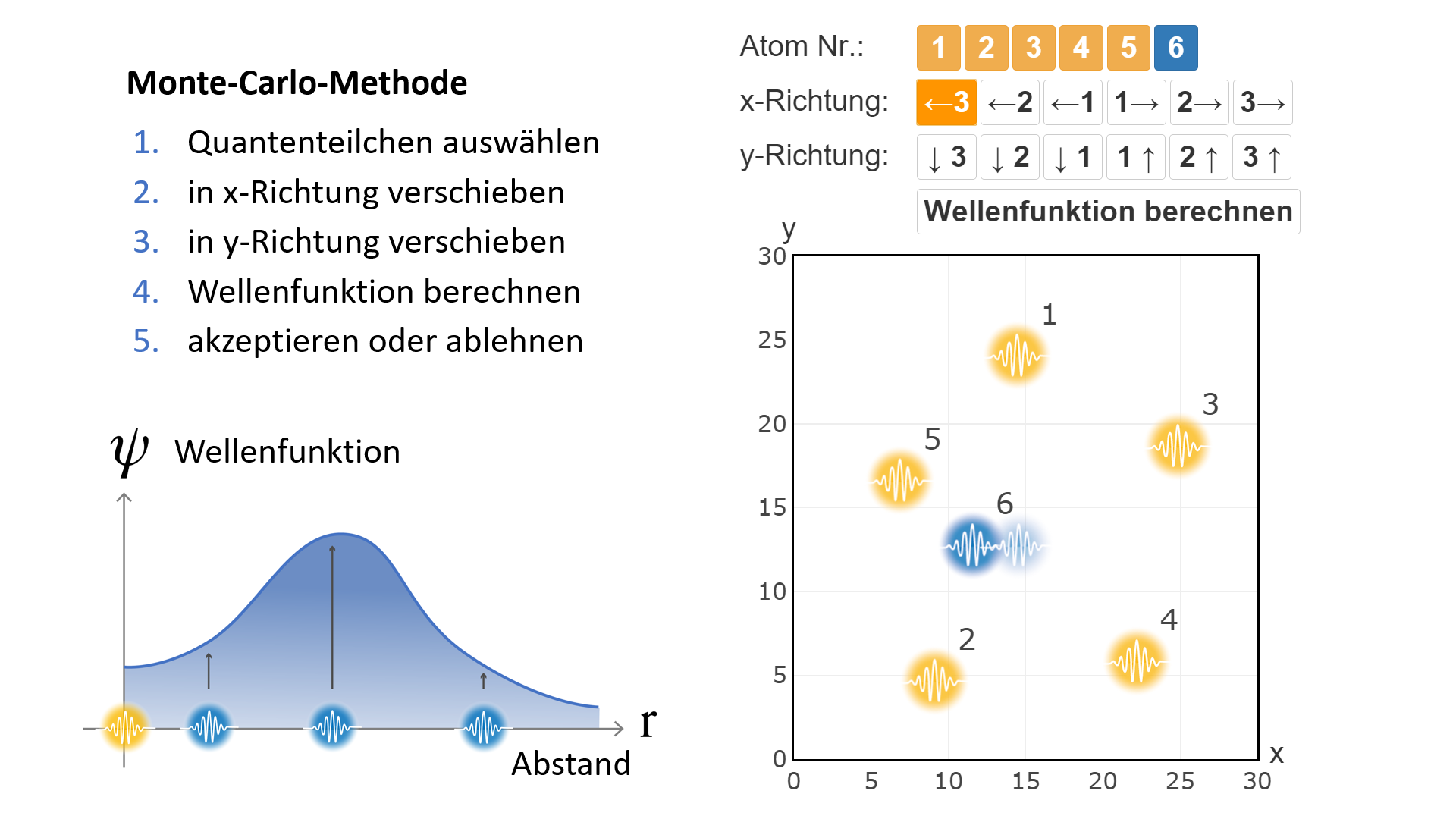 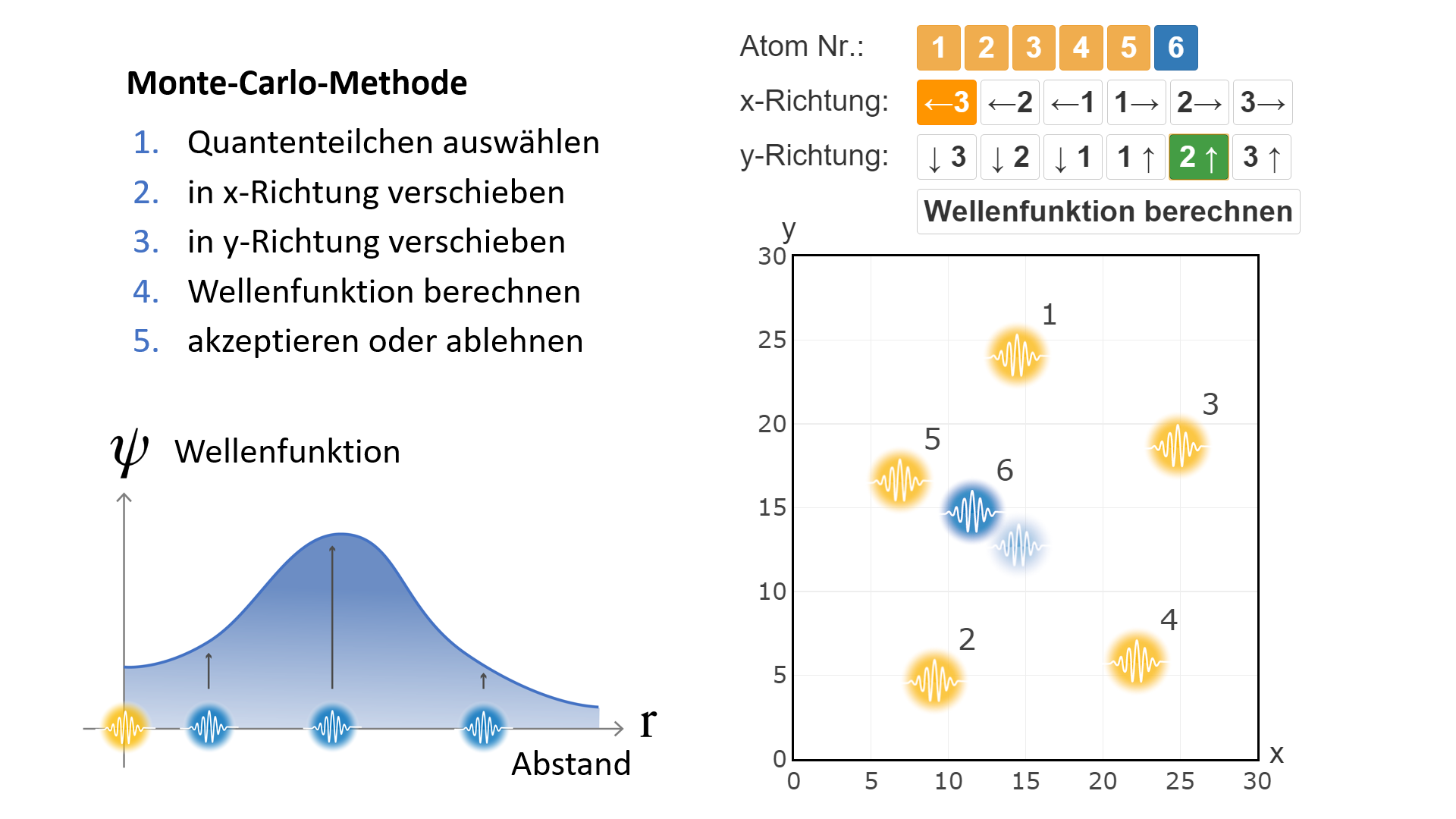 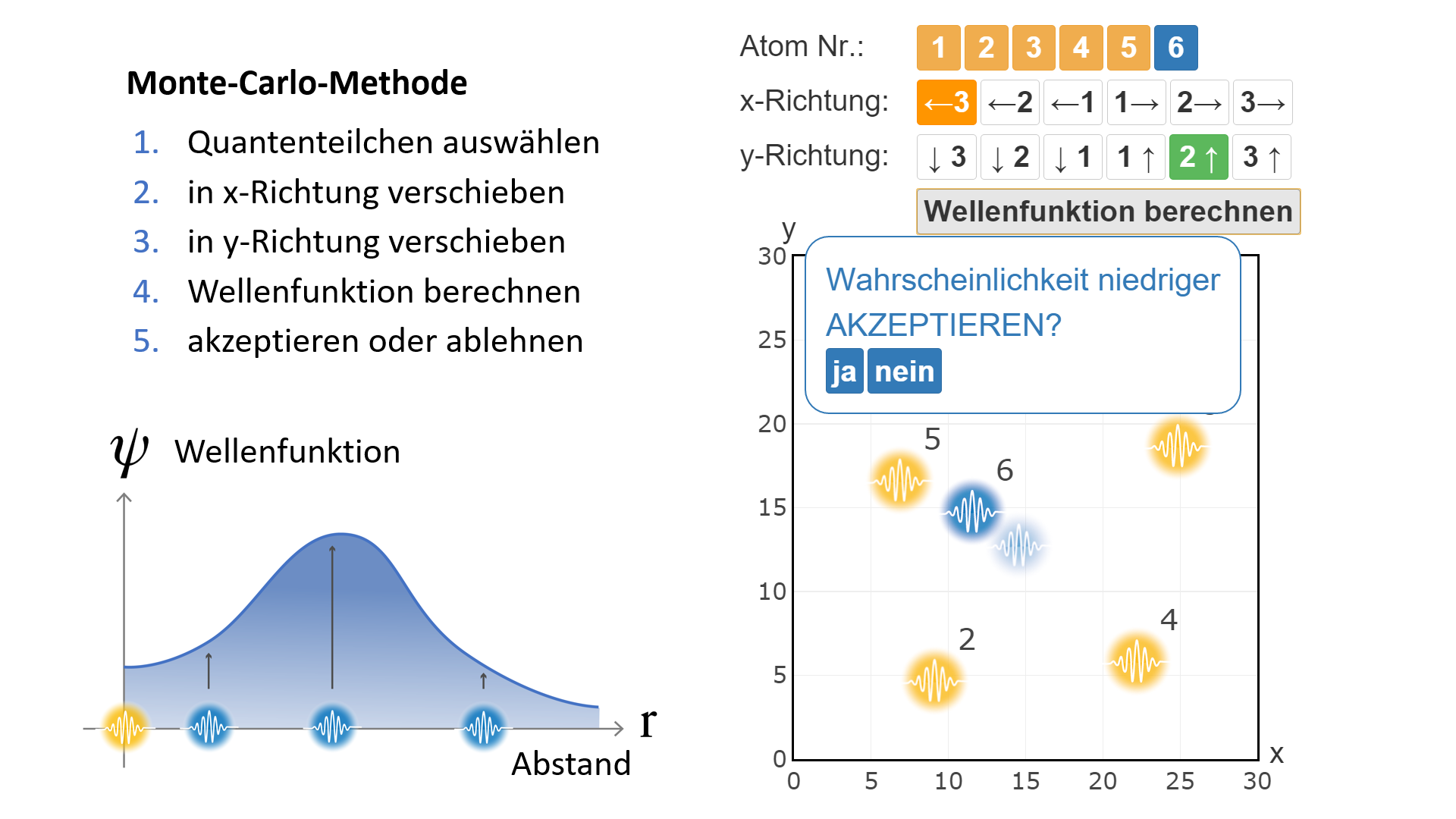 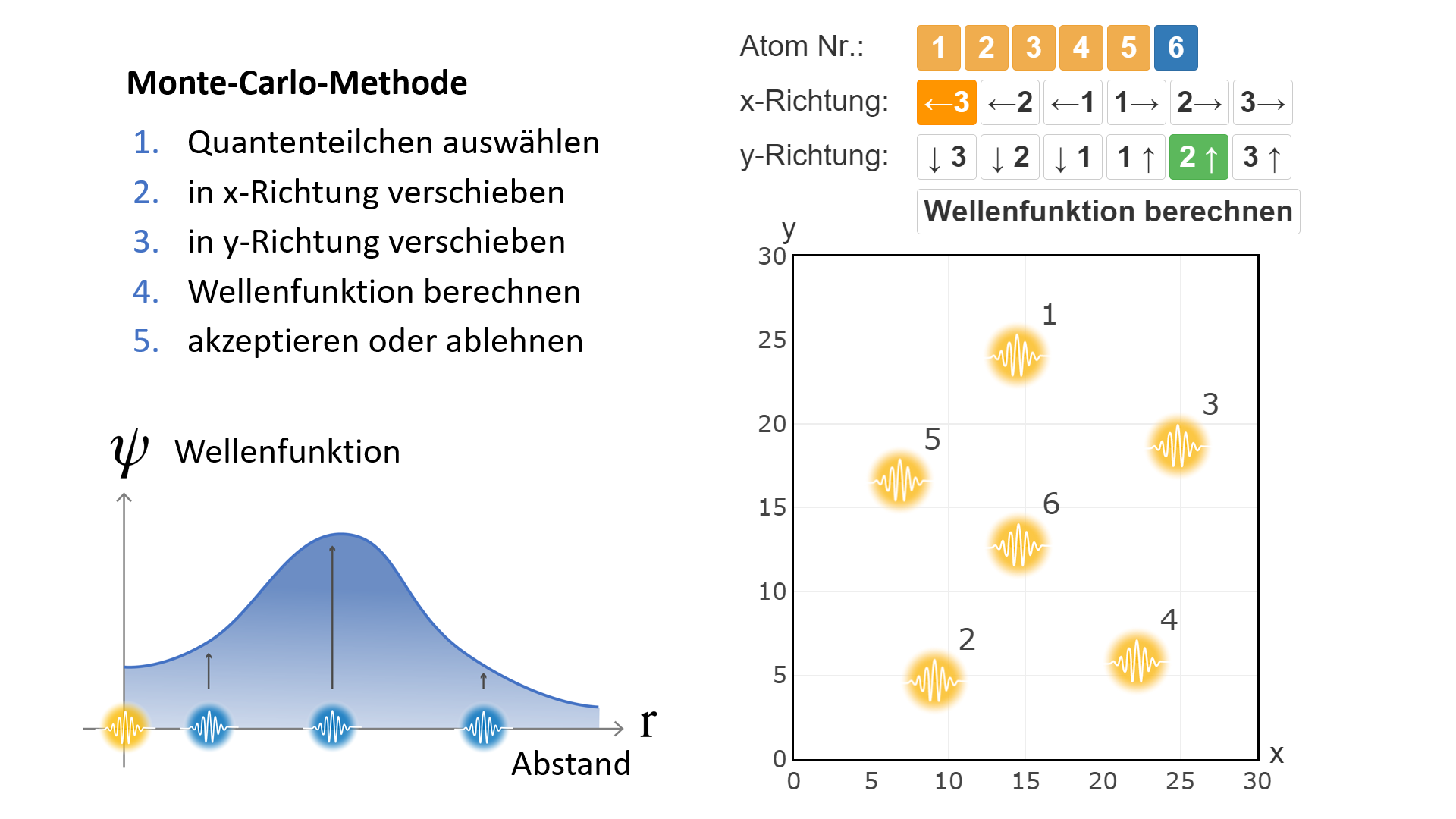 100.000.000.000
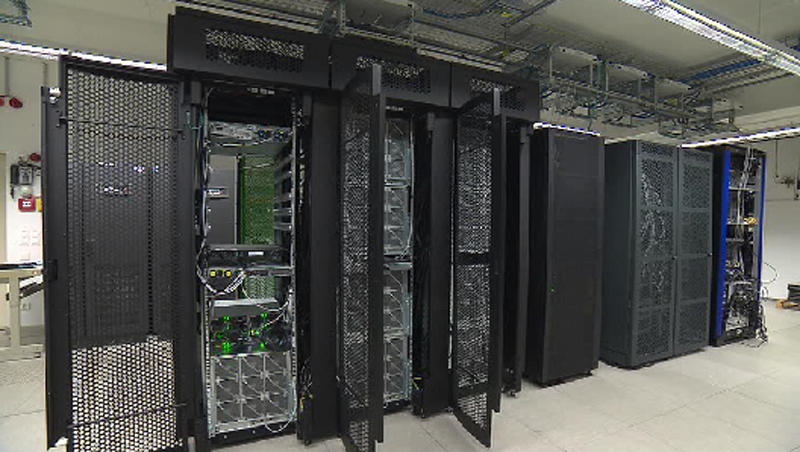 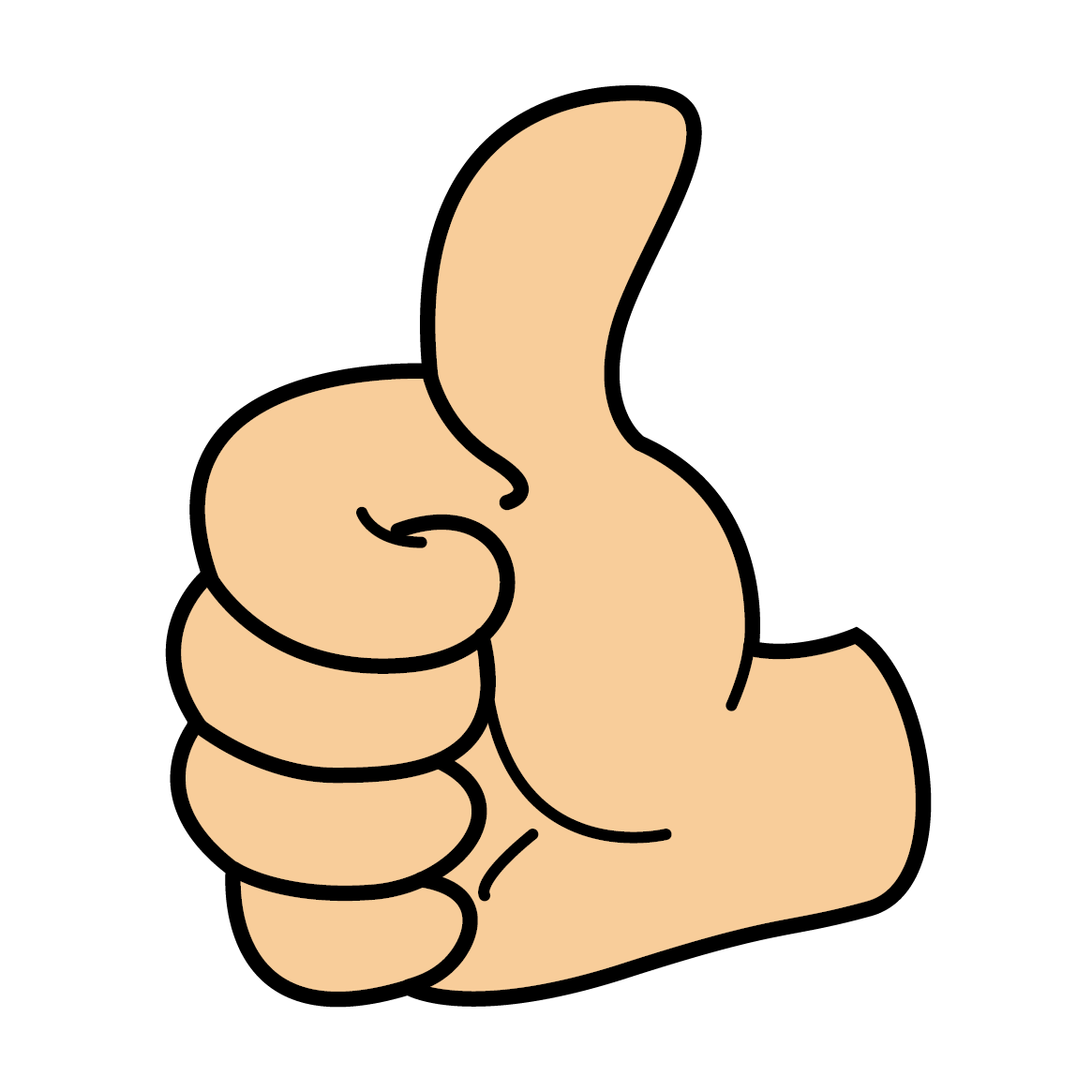 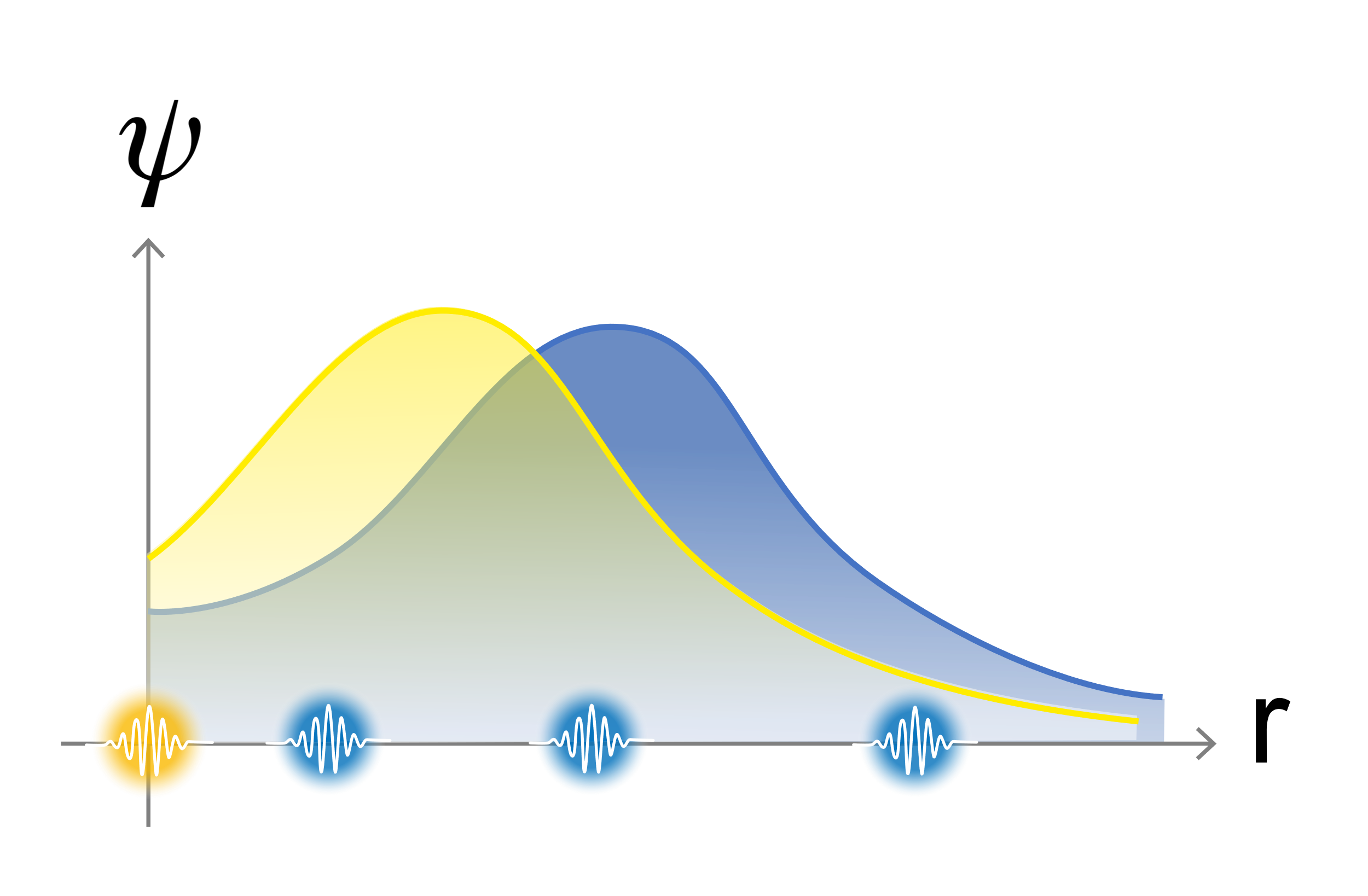 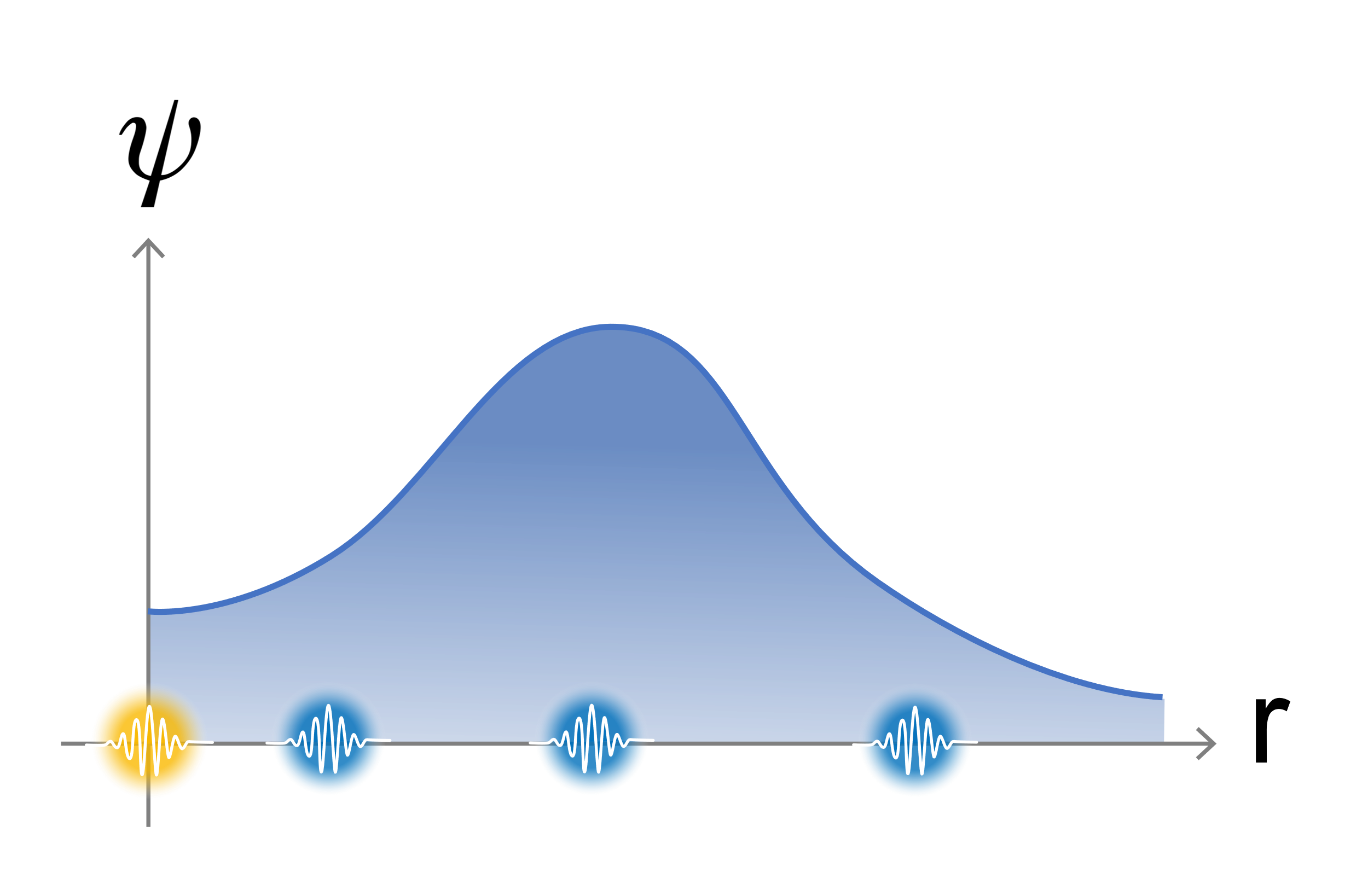 Anordnungen „zufällig“ erzeugen

besseres Verständnis von komplexen Vielteilchensystemen

neue Technologien wie der Quantencomputer

es macht Spaß!
Wellenfunktion
Wellenfunktion
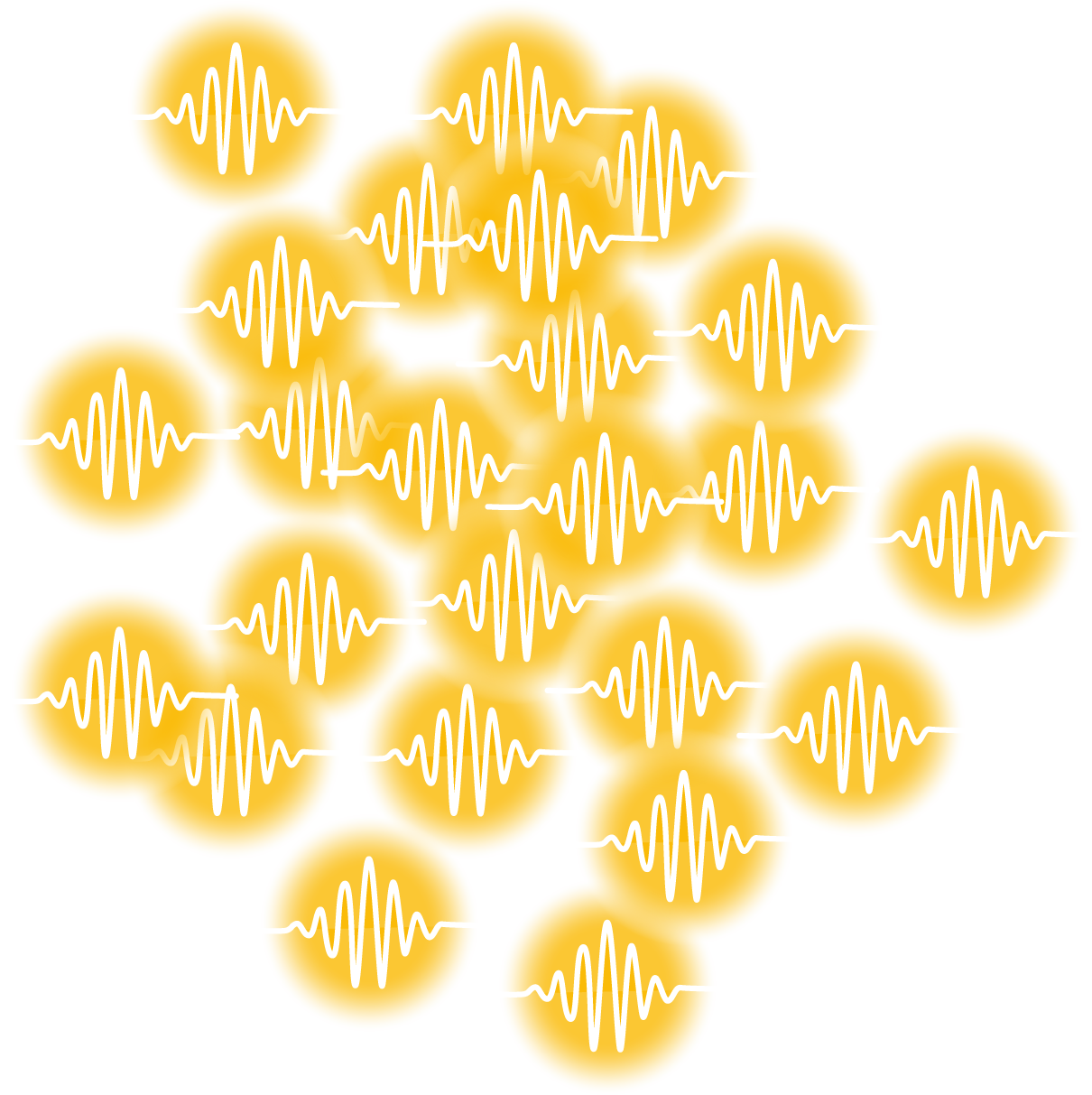 Abstand
Abstand
Danke für eure Aufmerksamkeit :-)
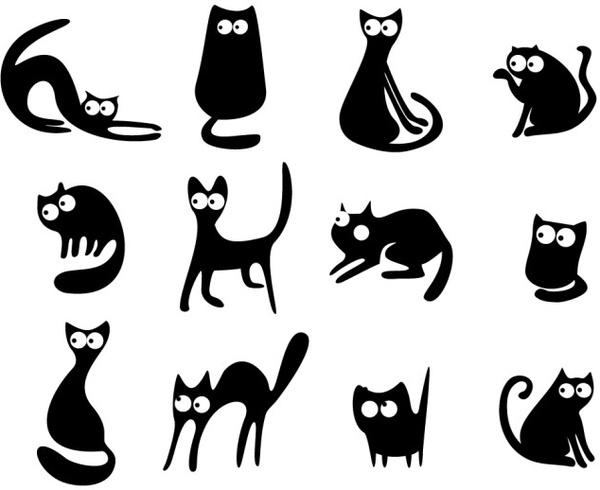 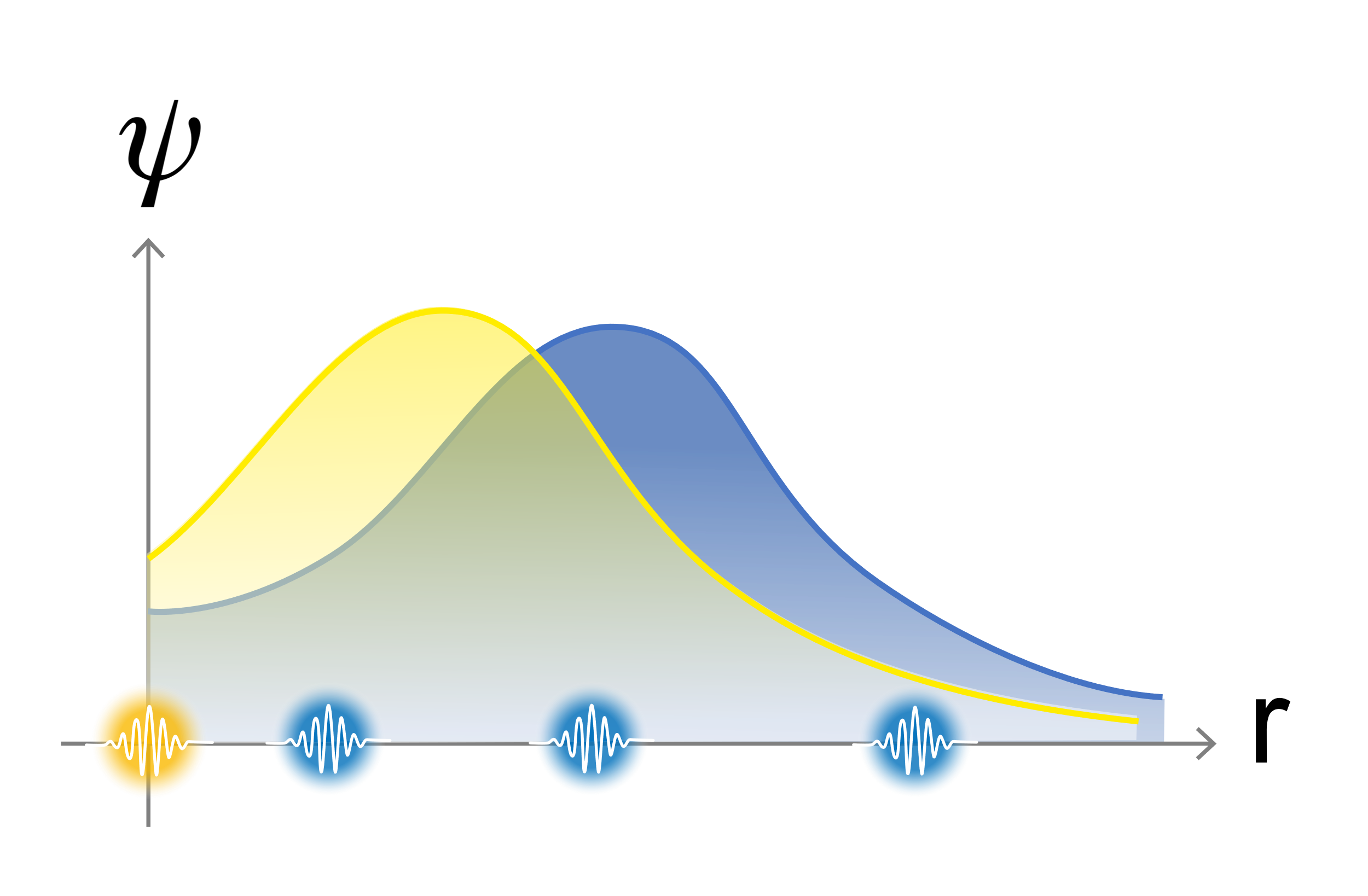 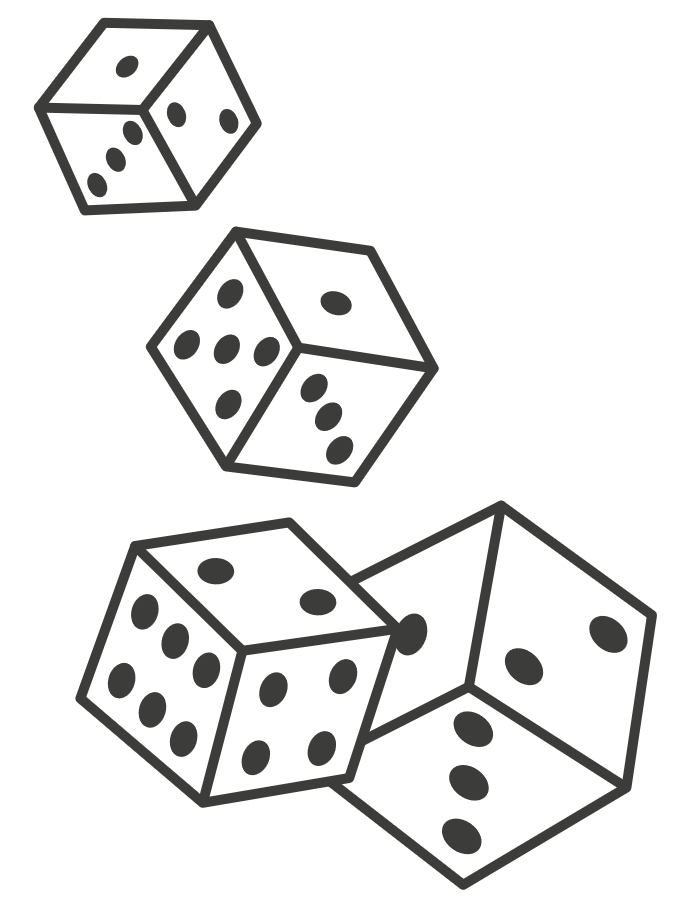 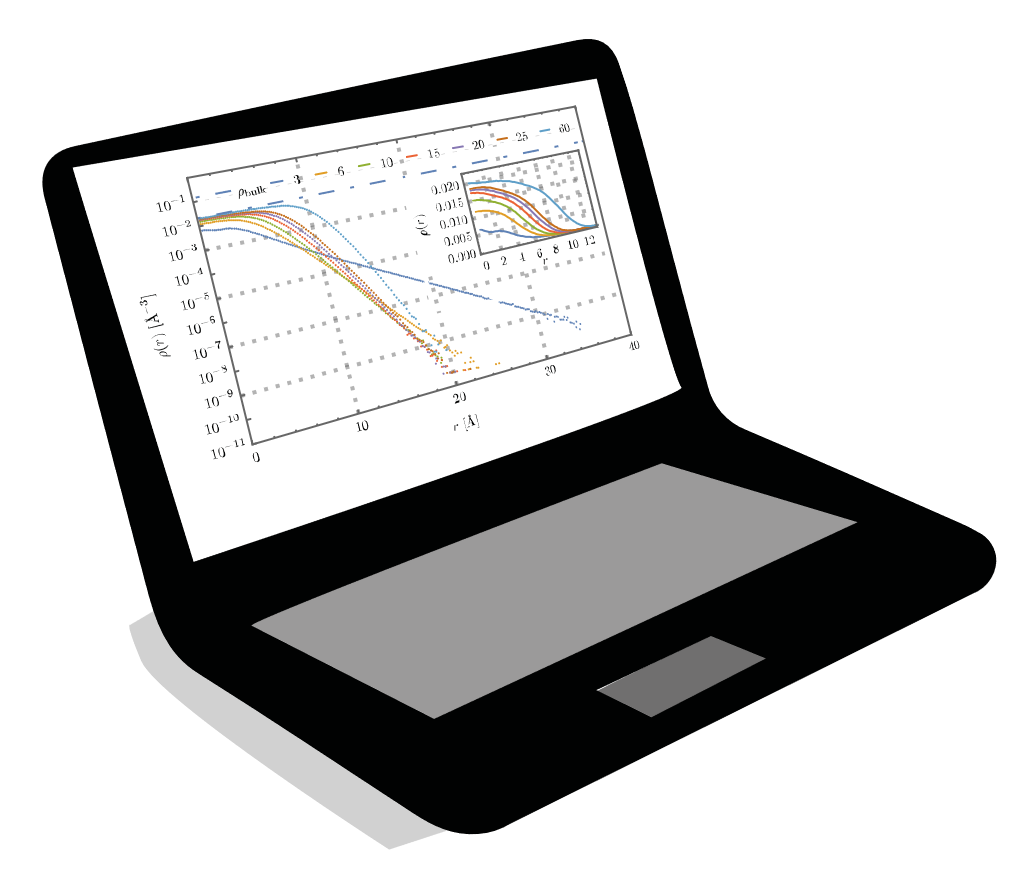 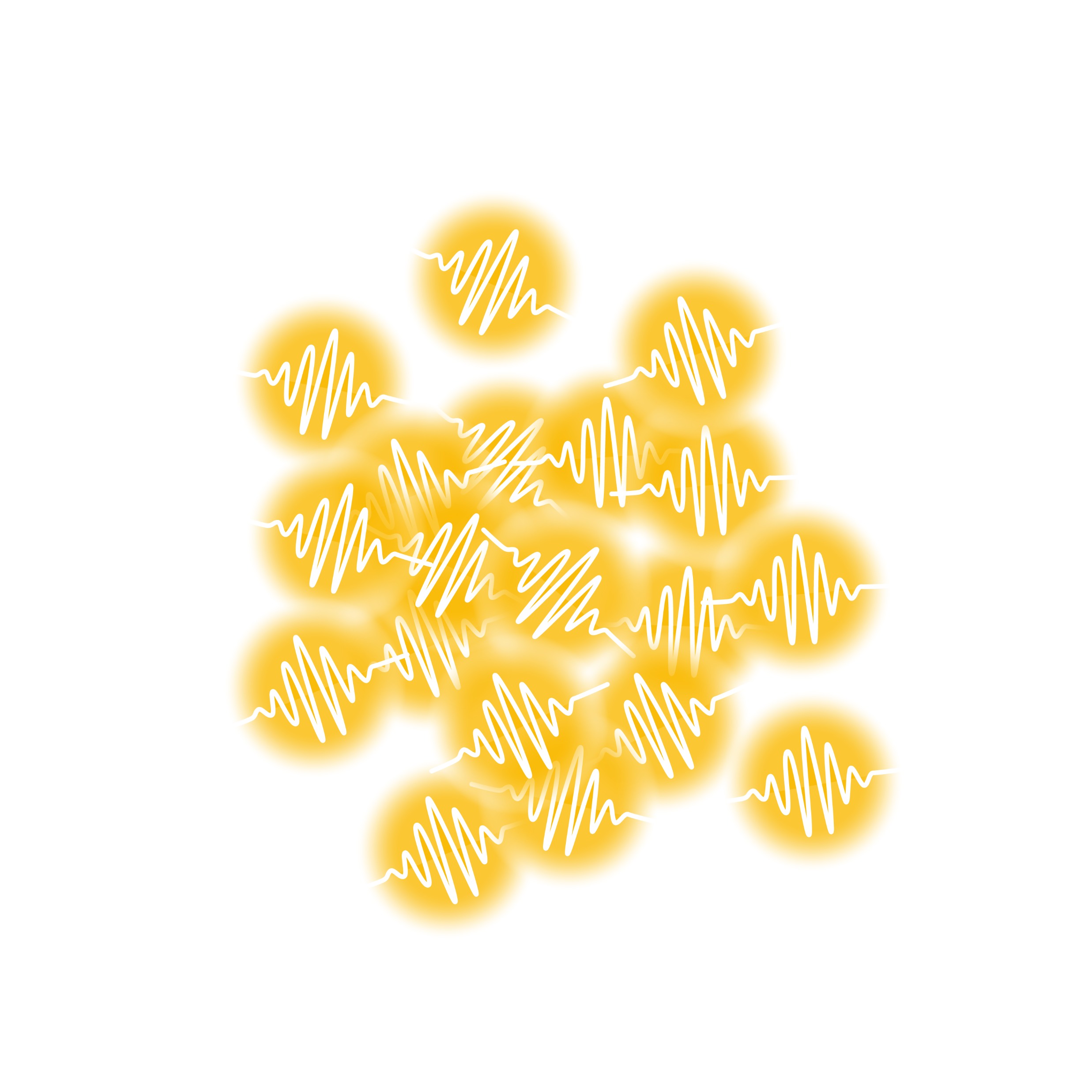 Quellenangaben:
Folie 4, Neutronenstern: https://www.spacetelescope.org/images/potw1142a/
Folie 4, Quantencomputer:  https://www.ibm.com/blogs/ibm-anz/wp-content/uploads/2018/06/Screen-Shot-2018-06-28-at-3.41.01-pm.png
Folie 4, qiskit: https://qiskit.org/
Folie 5, Erwin Schrödinger: https://www.oeaw.ac.at/online-gedenkbuch/gedenkbuch/personen/q-z/erwin-schroedinger/
Folie 5, Katze: https://all-free-download.com/free-vector/download/cats-vector_266265.html
Folie 8, Mach2: https://ooe.orf.at/news/stories/2896337/
Folie 10, Karte: https://www.google.at/maps
Folie 10, Monte-Carlo-Simulation: https://de.wikipedia.org/wiki/Monte-Carlo-Simulation